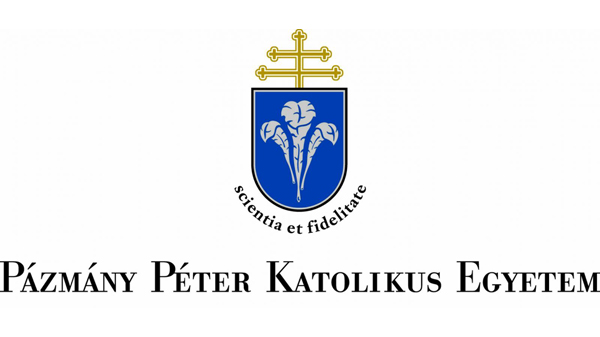 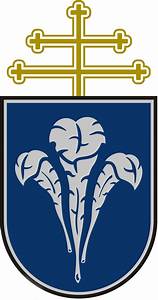 PÁZMÁNY PÉTER CATHOLIC UNIVERSITY – FACULTY OF HUMANITIES AND SOCIAL SCIENCES
Housing support as a part of family policy in Hungary
András Pári JD (assistant professor)Budapest, 26th October 2020
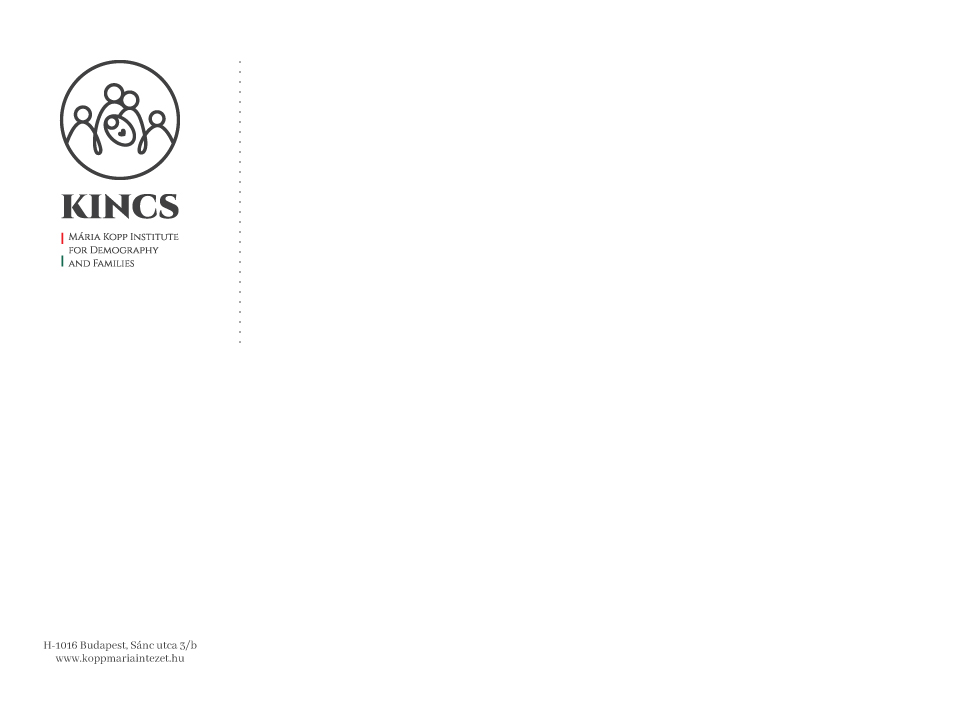 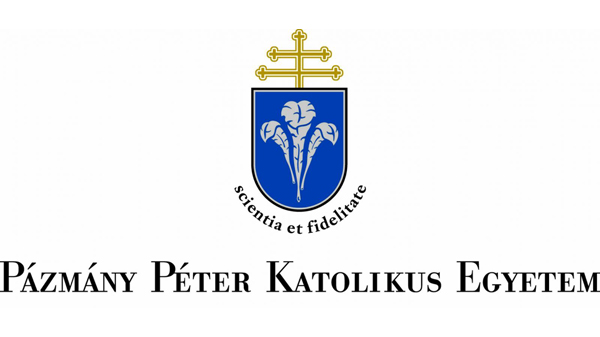 Family support system
In recent years, the government’s attention  has been focused on the demographic situation in the country, and especially on the low fertility (Pro family, pronatalist policy).Family policy (Act CCXI of 2011 on the Protection of families.):-  to improve the demographic situation,  - primarily through support for  women’s fertility plans and incentives to have children. The law lists a number of areas to be supported, and  according to the specialized literature, a  number of these areas do in fact support  fertility: - the reconciliation of family life and employment; - placement of children during  the day while parents are at work; - support  for creating homes and housing; - reduced  administrative burdens related to the use of  benefits and services. Emphasis is placed on supporting marriage and family values, and on a family-friendly world-view.
H-1088 Budapest, 
Mikszáth Kálmán tér 1.https://btk.ppke.hu/en
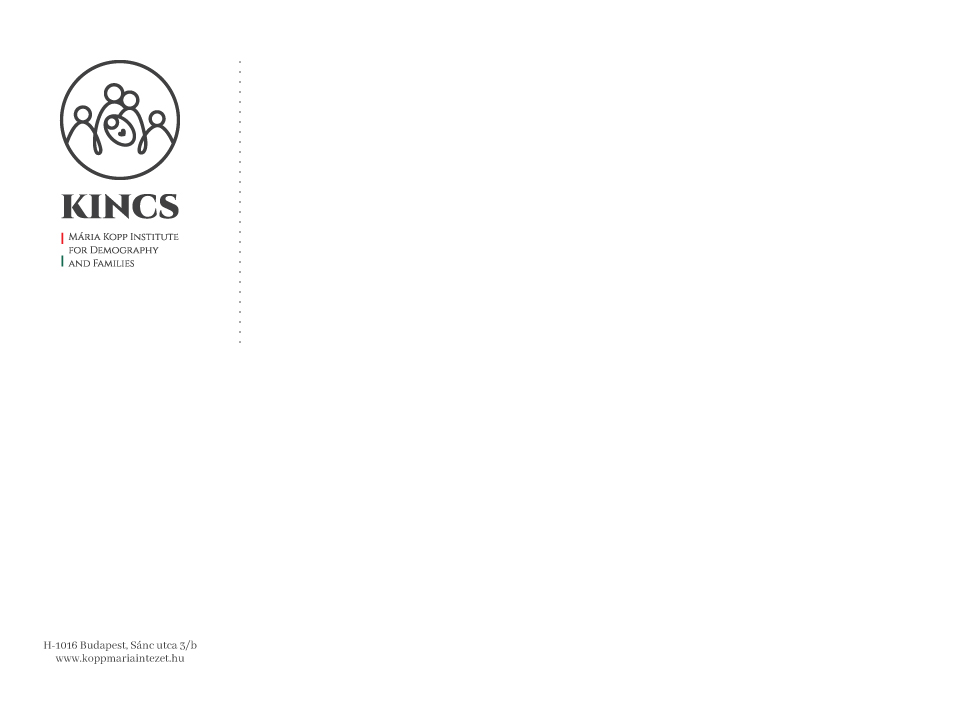 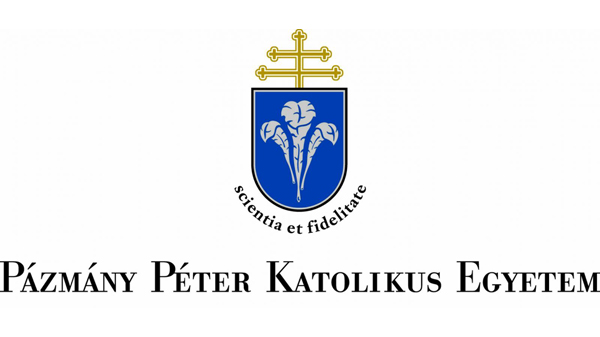 Expenditures on Hungarian Family Policy
Expenditure exclusively on cash benefits for families, accountedfor: - 2.2% of GDP in 2017 (Eurostat; average: 2.3%); - 3.5% of GDP in 2015 (OECD; average: 2.4%).EU-27 spent just over EUR 300 billion on family/children benefitsAdding this to housing subsidies, subsidies through the tax system and other families (housing support, employers benefit etc.)  this ratio can reach up to 4.5% of GDP.
„The Hungarian family support system generously supports parents raising children with a variety of benefits and services in a European context.” (Demographic Portrait, 2018
H-1088 Budapest, 
Mikszáth Kálmán tér 1.https://btk.ppke.hu/en
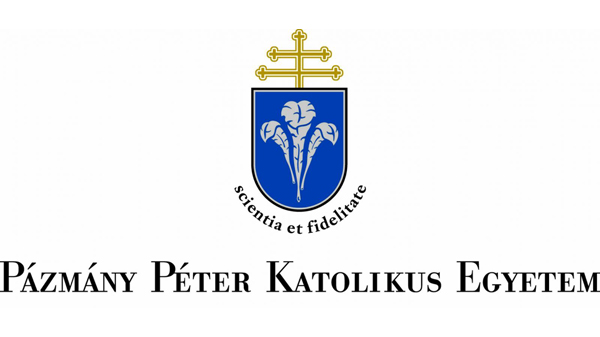 EUROSTAT: Expenditures on GDP (%) on family benefits
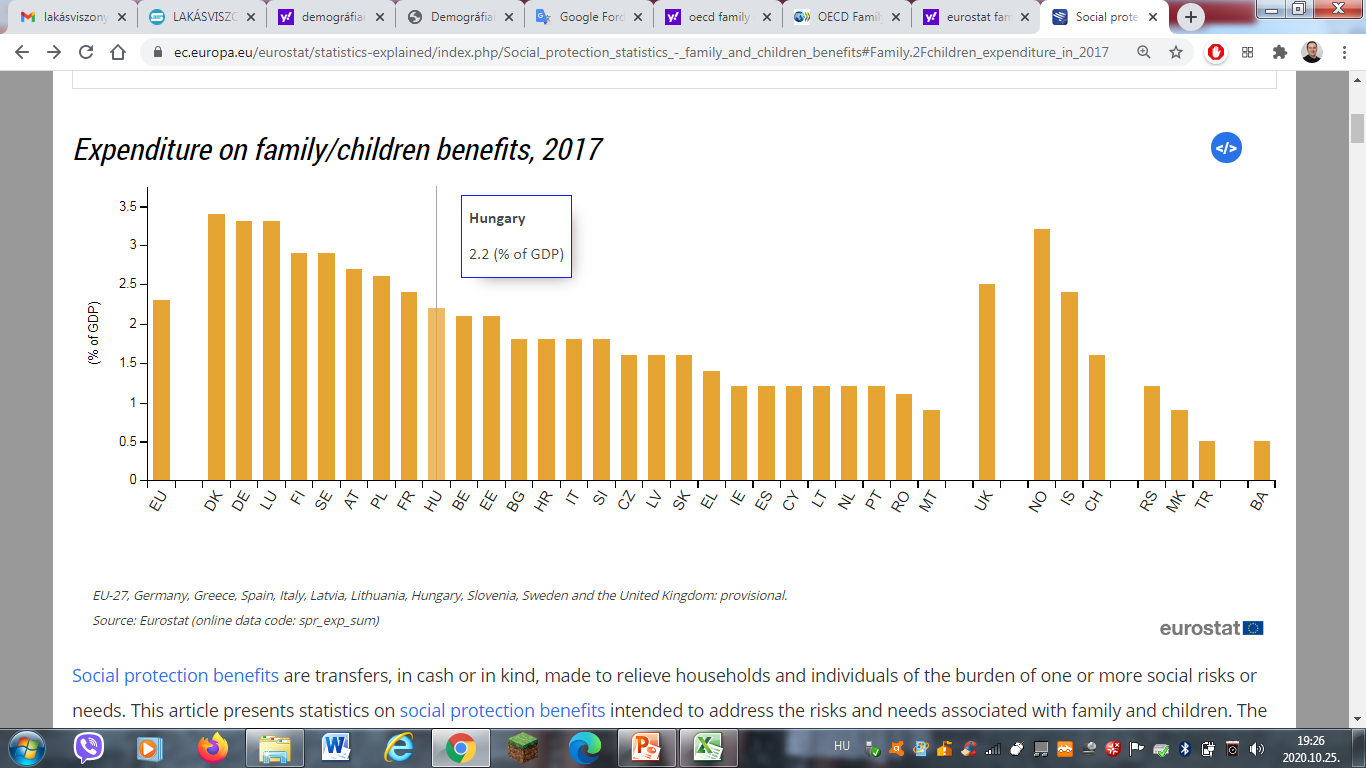 H-1088 Budapest, 
Mikszáth Kálmán tér 1.https://btk.ppke.hu/en
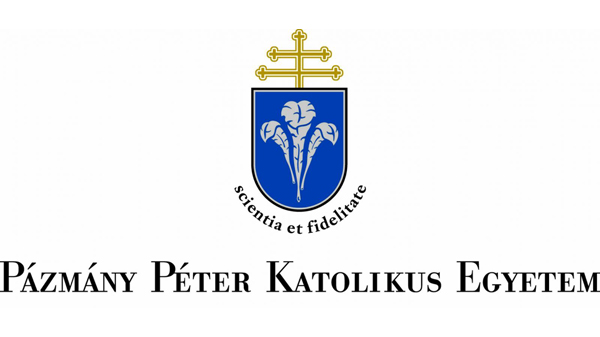 OECD: Expenditures in GDP (%) on family benefits
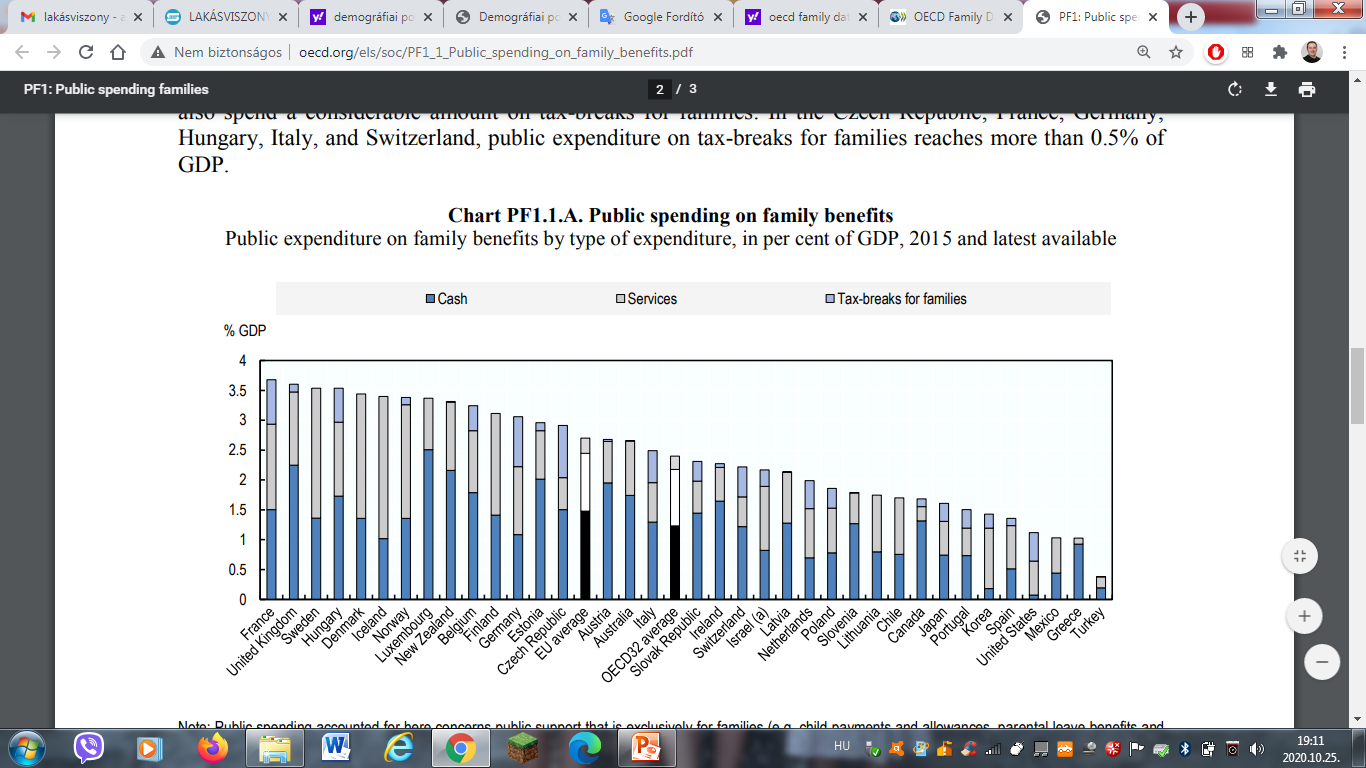 H-1088 Budapest, 
Mikszáth Kálmán tér 1.https://btk.ppke.hu/en
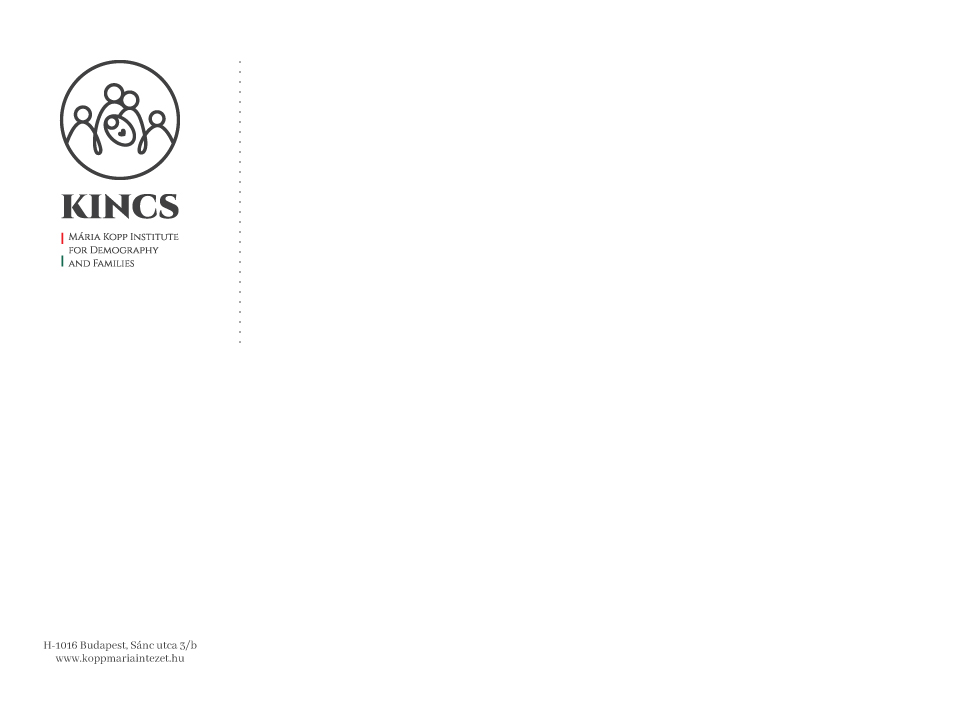 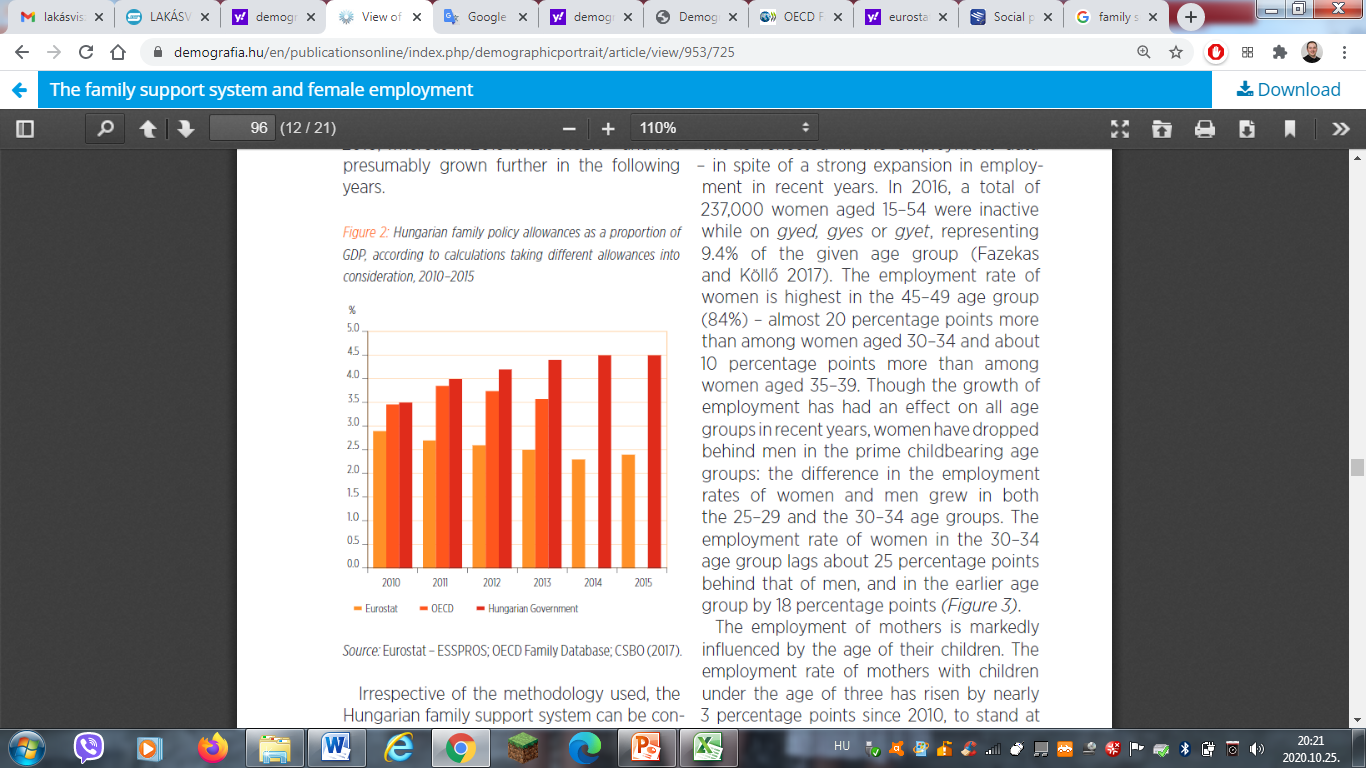 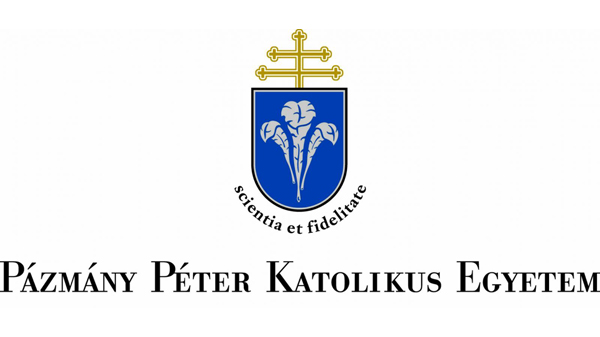 Hungarian Family Policy
H-1088 Budapest, 
Mikszáth Kálmán tér 1.https://btk.ppke.hu/en
Source: Demographic Portait, 2018
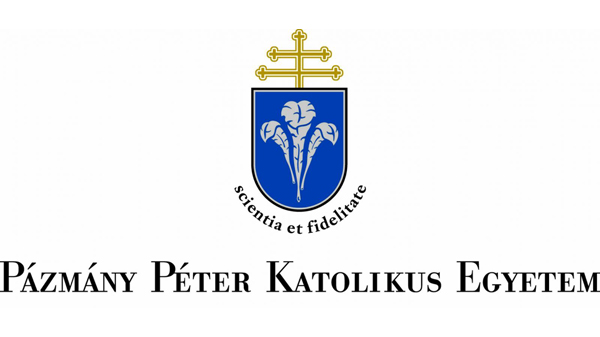 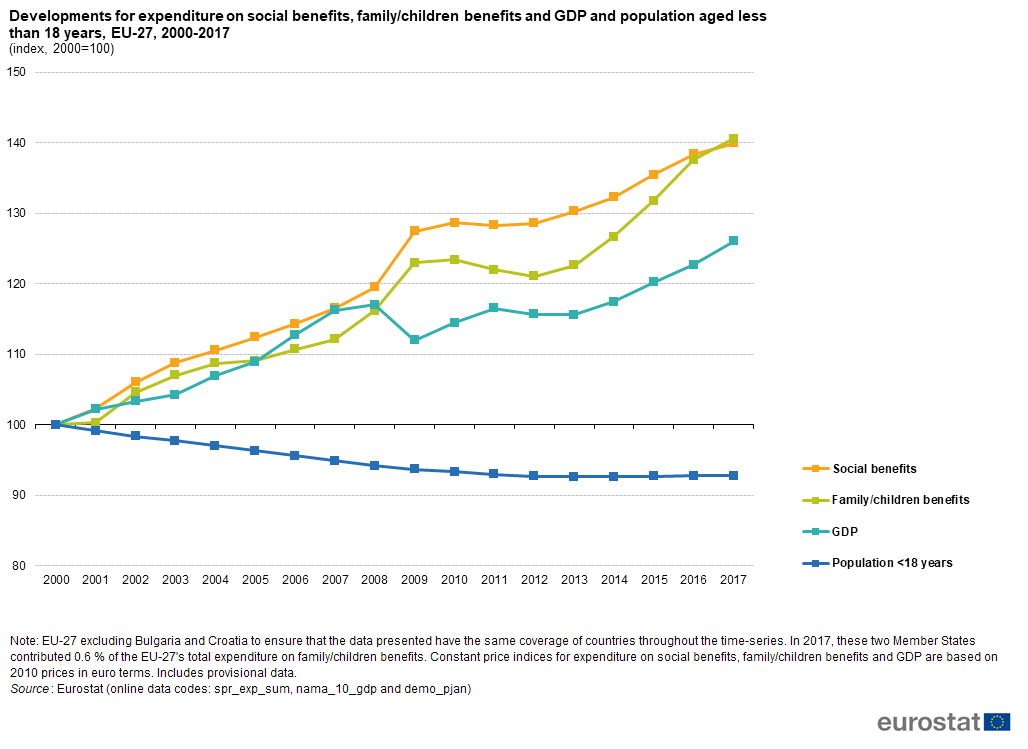 H-1088 Budapest, 
Mikszáth Kálmán tér 1.https://btk.ppke.hu/en
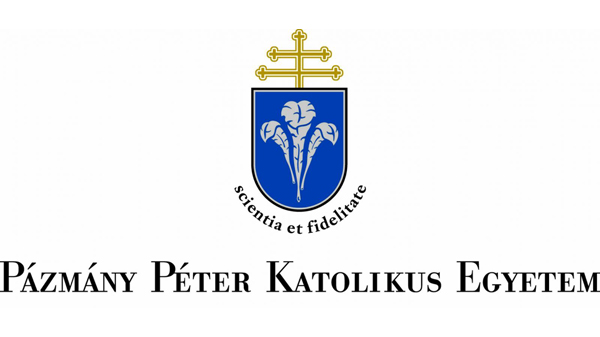 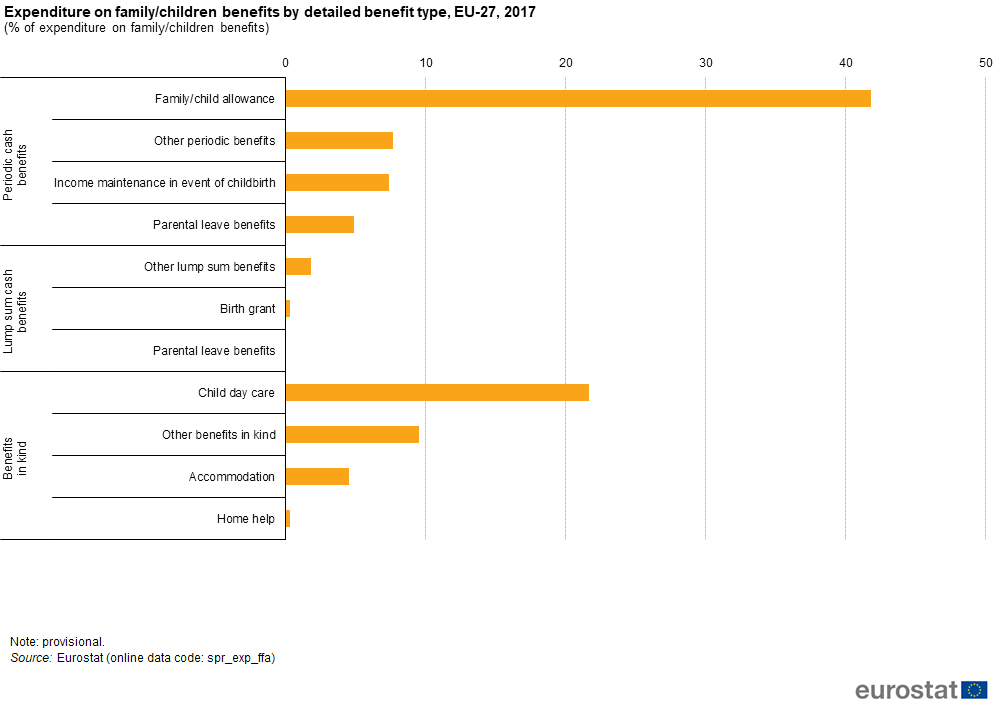 In 2017, the, amounting to 2.3 % of GDP.
H-1088 Budapest, 
Mikszáth Kálmán tér 1.https://btk.ppke.hu/en
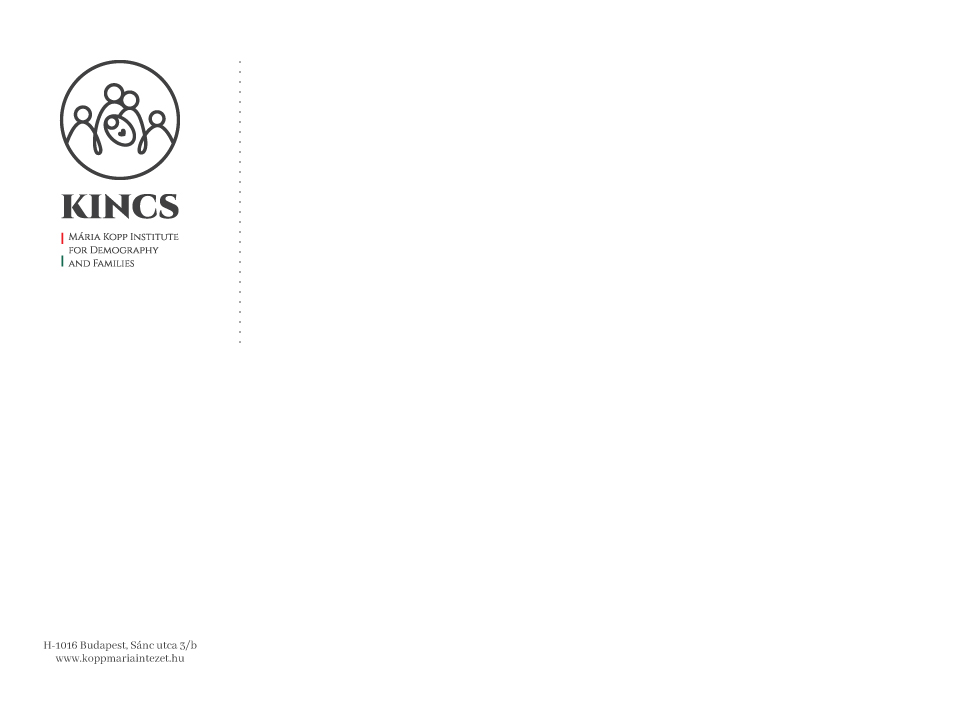 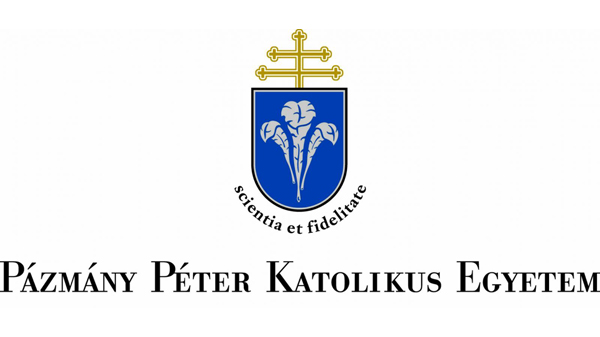 Most important family support measures (1/3)
Half of a dozen allowances within the family support system target families raising children below the age of three. The period after the birth of a child requires special forms of support.The maternity leave available to employed mothers lasts 24 weeks. (1) During this period, they can claim the baby care allowance (CSED) the average monthly gross amount of CSED transferred  in 2016 was HUF 153.000 (EUR 500) per person, and on average 27 thousand women received it each month.  (2) Child care allowance (GYED) is 70% of  previous income; until the child age of 2. In 2016, the most that  could be paid out was HUF 155,400 (EUR 510) gross, from which a 10% pension contributionand personal income tax were deducted. In 2016, 91,600 parents claimed it each month.Fathers can apply for this measure! (2016: 2200 fathers applied)
H-1088 Budapest, 
Mikszáth Kálmán tér 1.https://btk.ppke.hu/en
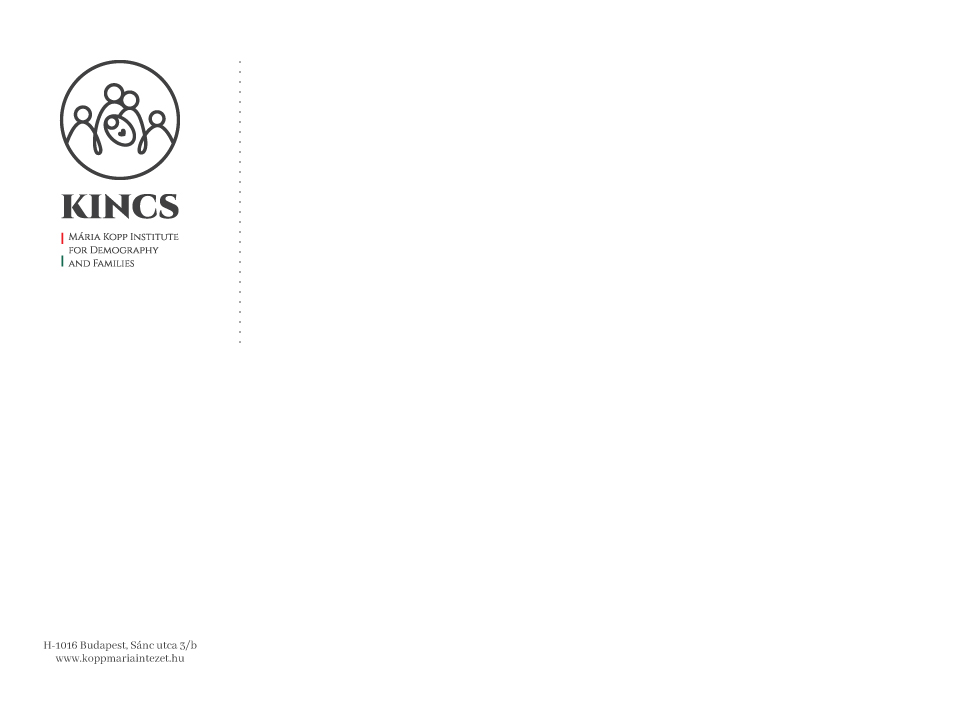 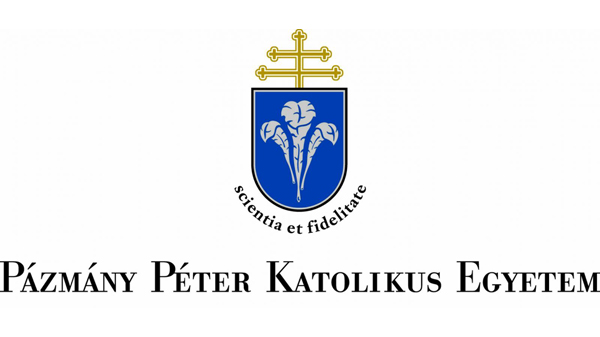 Most important family support measures (2/3)
(3) Parents who either lack the insurance contribution record required to claim CSEDor GYED or had no previous(pre-birth) income thatcould be taken into accountwhen calculating these allowances are entitled to childcare allowance (GYES)from the birth of the child until he or she turns three.(4) Family allowance is a guaranteed benefit that comprises two allowances covering childrearing andschool support; it is providedmonthly from the birth ofthe child until the  end of compulsory schooling (although it continues until the age of 20 if the child remains in secondary education). The allowance increases with every child, and is also higher in the case of single parents.
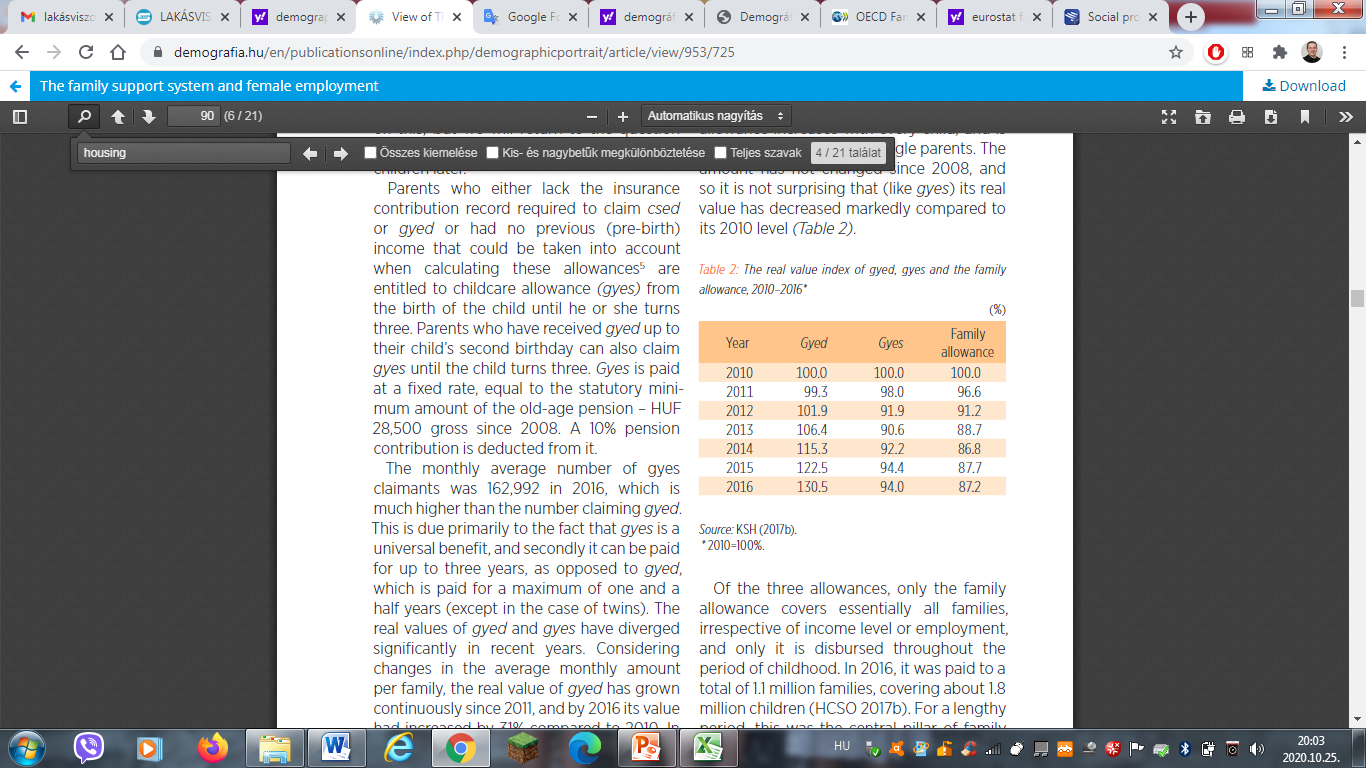 H-1088 Budapest, 
Mikszáth Kálmán tér 1.https://btk.ppke.hu/en
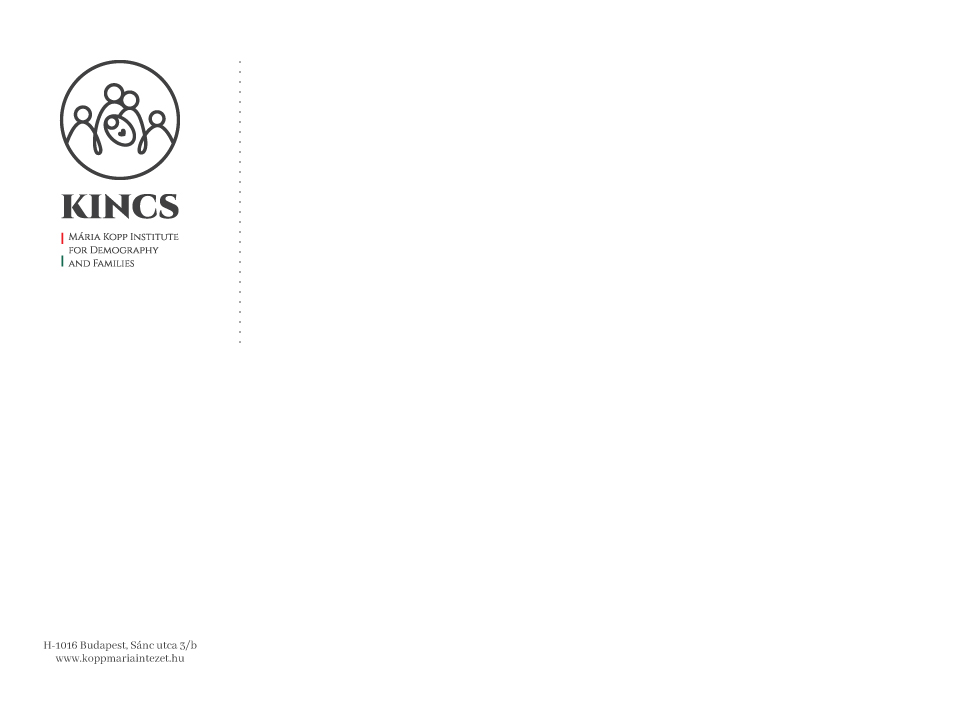 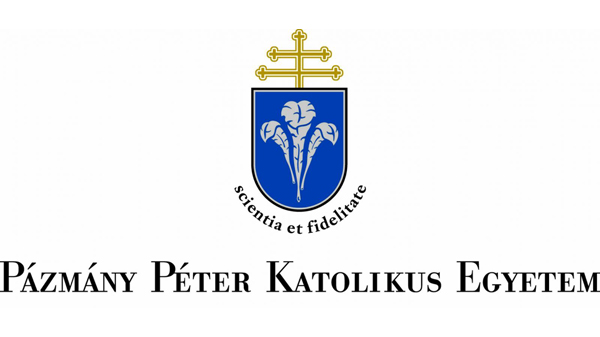 Most important family support measures (3/3)
(5) Family tax breakThe amount of personal income tax payable per month in 2017/2018 could be reduced by HUF 10,000 for one child, by HUF 17,500 per child for two children, and by a maximum HUF 33,000 per child for three or more children.„Expenditure on families through the tax system grew between 2010 and 2018 from HUF 31.5 billion to HUF 355.6 billion” (Source: CSBO 2017)(6) The Family Housing Support Programme (CSOK) has been running since 2015.Background: - increase fertility  - boosting construction industryAs well as married couples, cohabiting partners and single parents can apply for the CSOK allowance; however, they must already have the children. Only married couples can claim the allowance on the basis of a commitment to have children (and provided one of the partners is aged below 40).
H-1088 Budapest, 
Mikszáth Kálmán tér 1.https://btk.ppke.hu/en
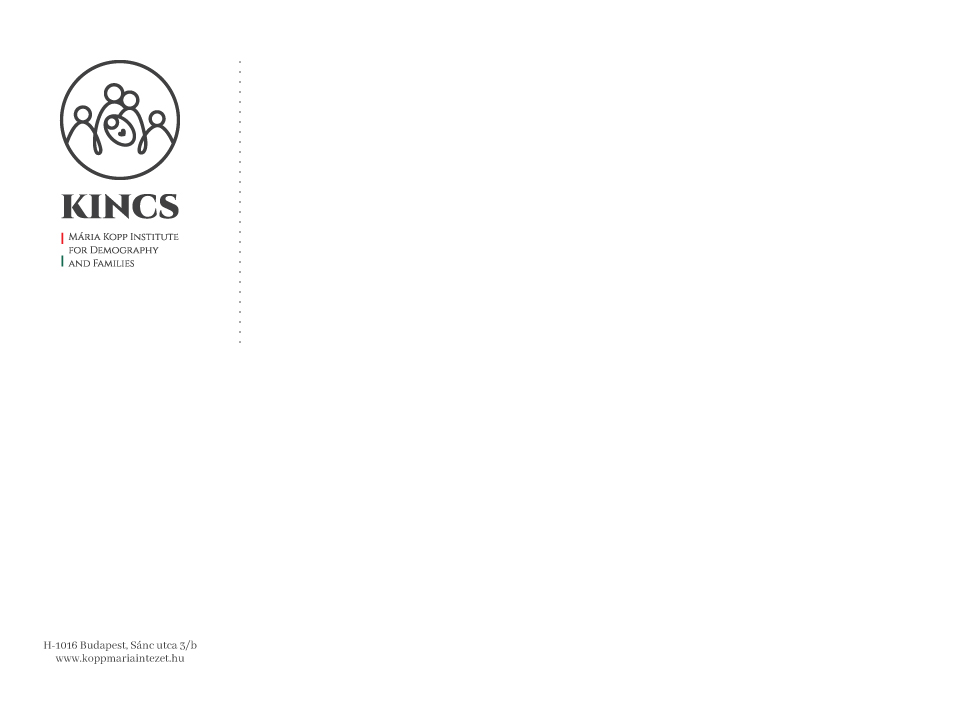 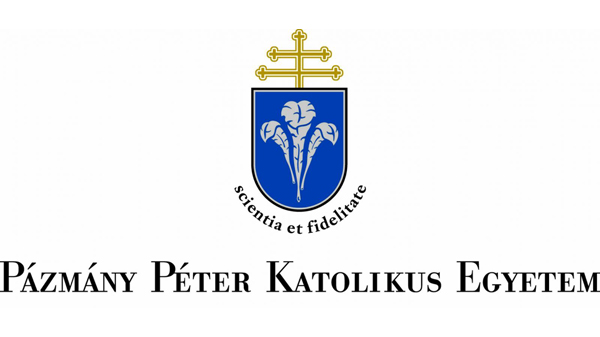 Allowances for insurance or for social need?
„Taking stock of the most important allowances not based on social need, there has been a major growth in the weight of allowances tied to social security contributions (of around HUF 302 billion on the expenditure side), while the amount spent on support not related to employment has fallen by HUF 50.6 billion”. (Demographic Portait, 2018)
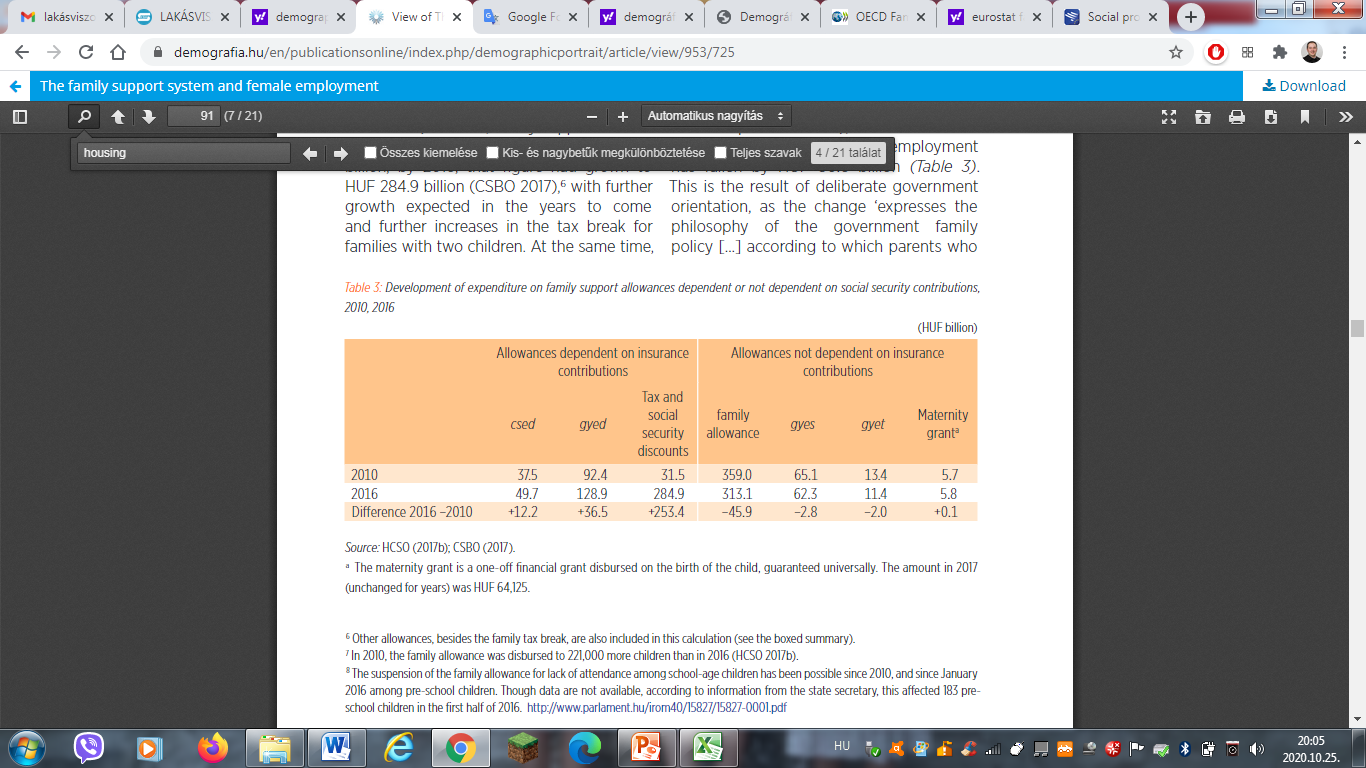 H-1088 Budapest, 
Mikszáth Kálmán tér 1.https://btk.ppke.hu/en
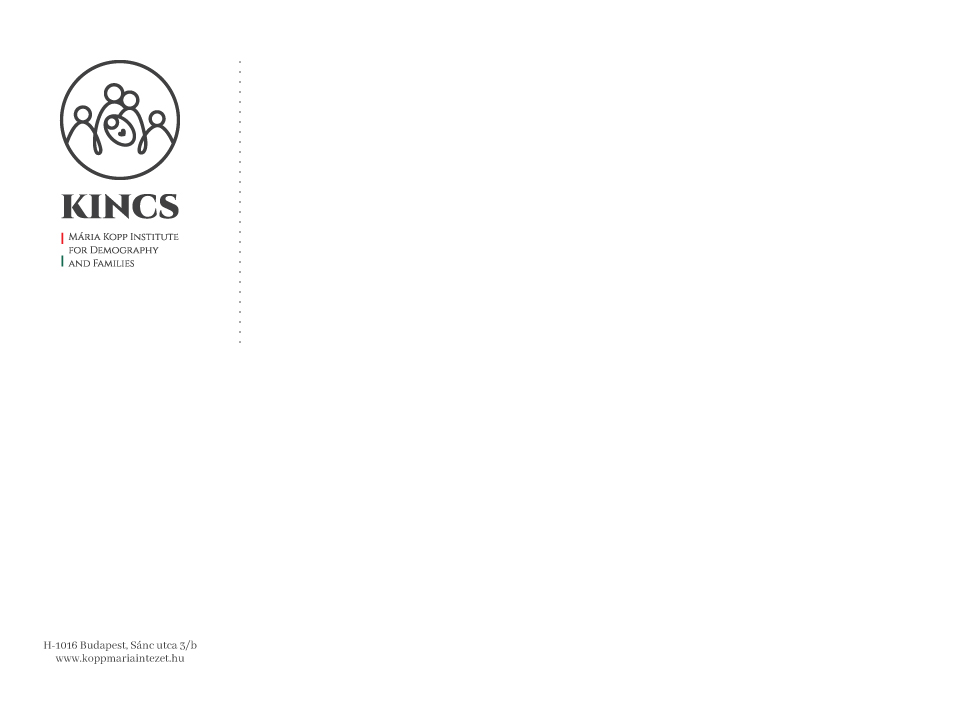 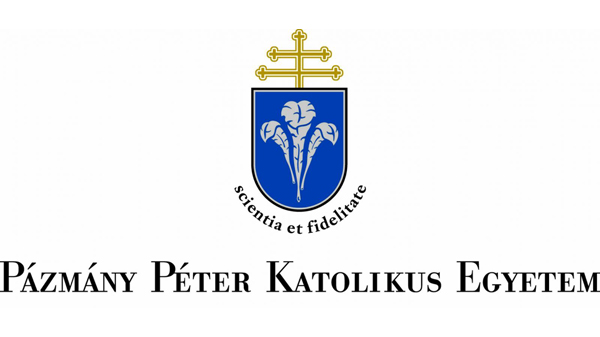 Paid leave to care child under 12 (OECD)
(+1) Paid leave to care for a child under age 12 (50-60% of earnings, up to a ceiling )Varies depending on the age of the child: - under 1, unlimited; - 12- 35 months, 84 days per child per year; - 36-71 months (3-6 yrs), 42 days per year, - 6-12 years, 14 days (family entitlement).Single parents are entitled to a double period.(Israel) Paid leave to care for a child under age 16 (Single parents: 16 days); child with malignant diseases under age 16 (Single parents 110 days)(Norway) Paid leave to care for a child under age 12 (Single parent has the right to 20 and 30 days per year, respectively. Extendable if the child has a severe illness – 100% of earnings)
H-1088 Budapest, 
Mikszáth Kálmán tér 1.https://btk.ppke.hu/en
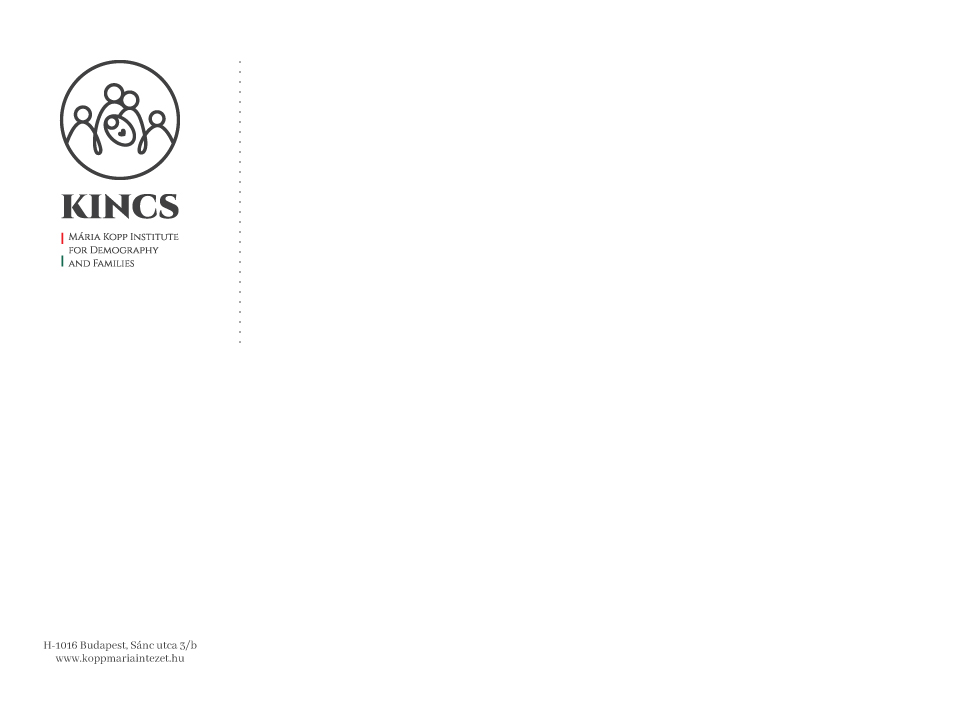 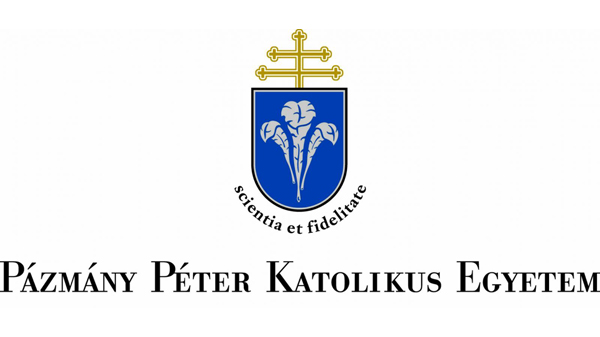 Housing conditions at the turn of the century (2001) 1/2
4.3 million housing unit (Census, 2001)- not inhabited house doubled since 1990 (8% of 	total)  new social and housing problems- few house to rent- mainly family houses- 873 thousand housing estates (mainly in county seats)- condominium in poor conditions- growing state and banking roles- housing investments reached 5% of the GDP (2004: 9%!)- increasing  proportion of those wishing to change their housing situation (2003: 30%)
H-1088 Budapest, 
Mikszáth Kálmán tér 1.https://btk.ppke.hu/en
Source: HCSO, 2005 http://www.ksh.hu/docs/hun/xftp/idoszaki/pdf/lakviszezr.pdf
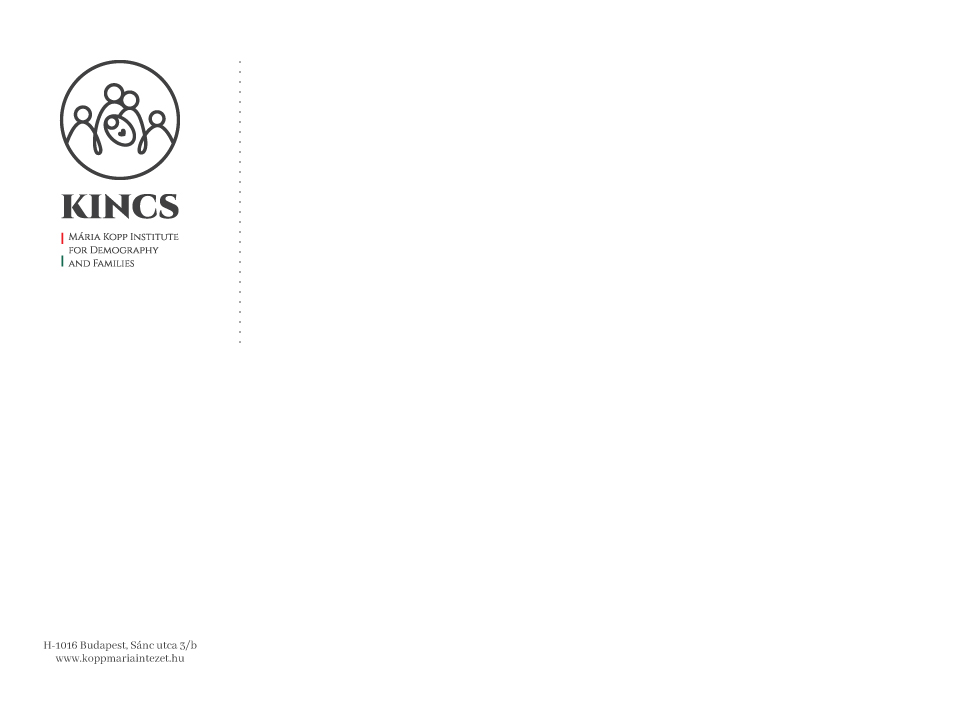 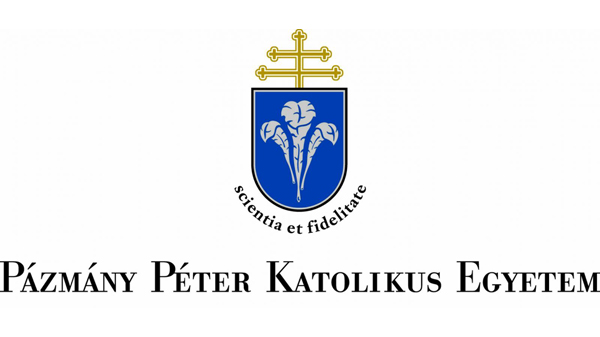 Housing conditions at the turn of the century (2001) 2/2
- Increasing housing prices above inflation-      Average price of a flat/house: 9.3 million HUF (2003) = 37.8 thousand EUR
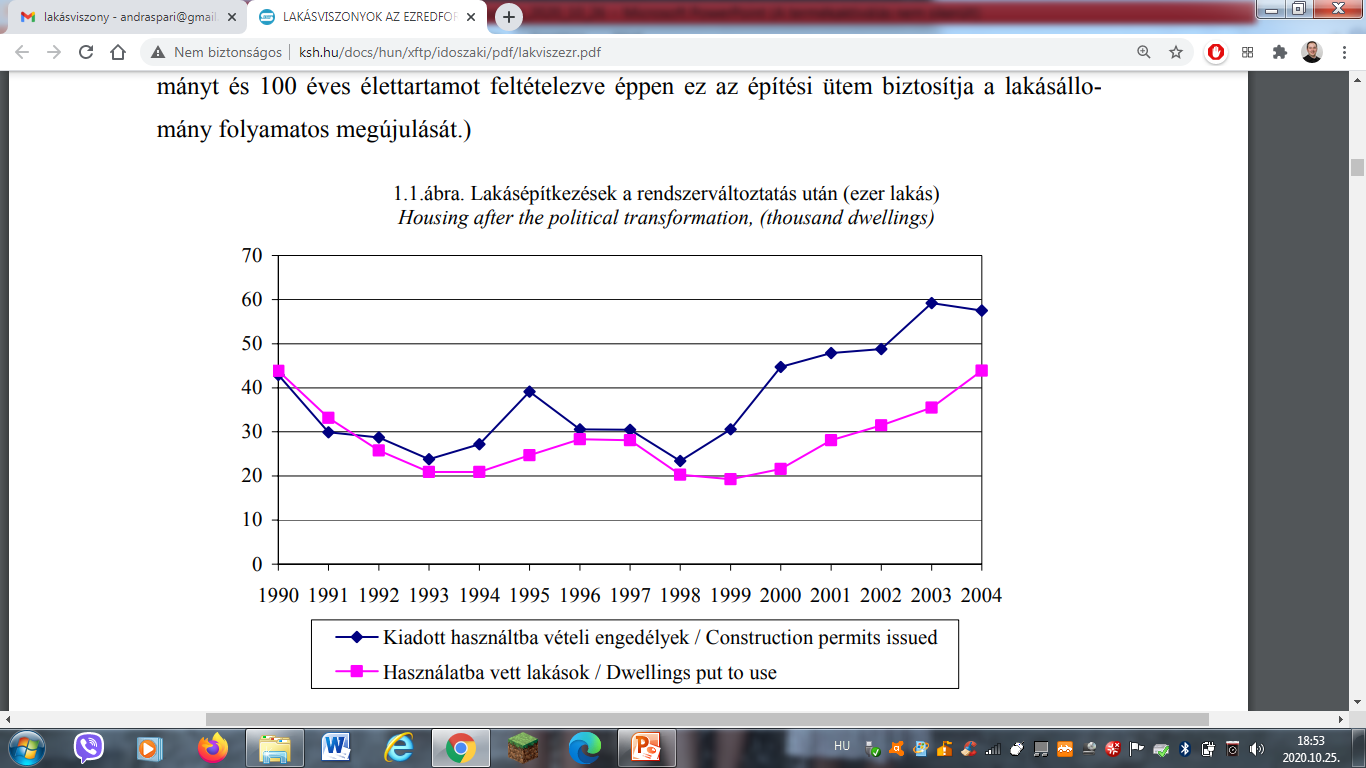 H-1088 Budapest, 
Mikszáth Kálmán tér 1.https://btk.ppke.hu/en
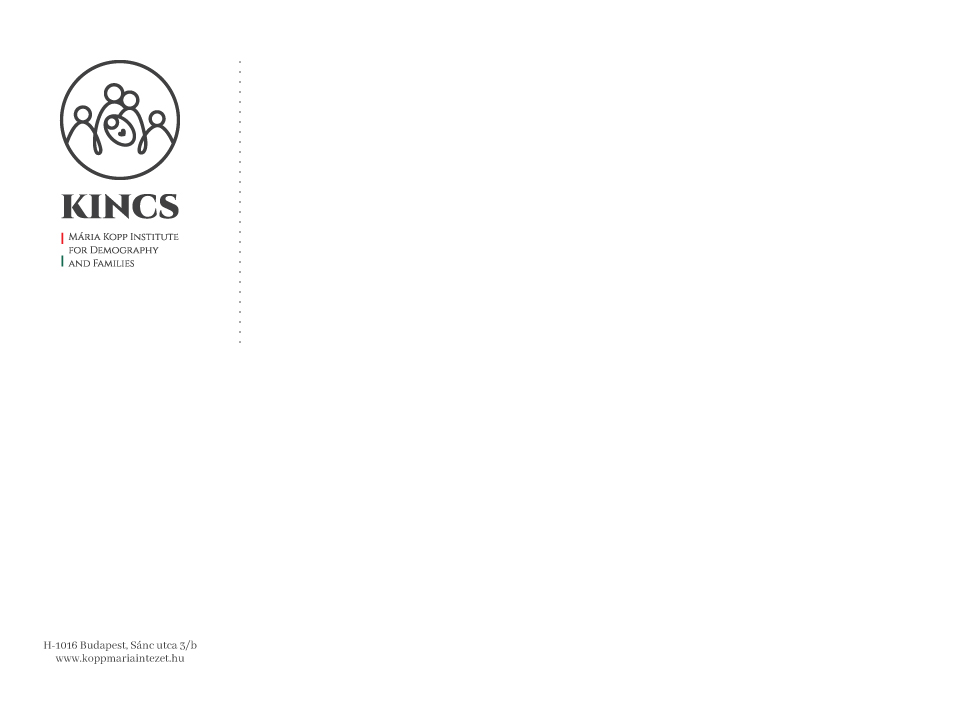 Housing subsidy (CSOK) in Hungary
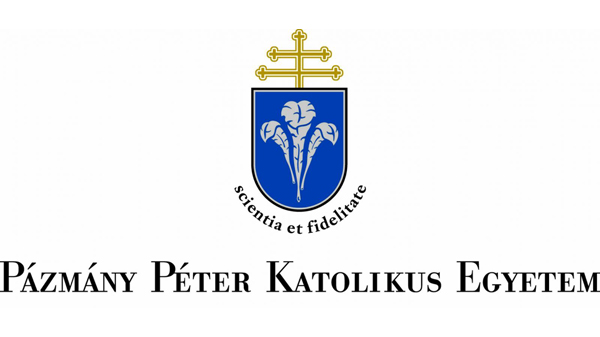 The aims of the CSOK scheme launched in July 2015. 
(Background: Social Policy Support (SZOCPOL) 2005-2009; 2012-2015 – strict rules, no effect on economy and on demography) 
improve the housing situation of Hungarian families with children, 
2. reviving the construction sector severely hit by the crisis. 

Main elements of the scheme:

 A) The non-refundable state subsidy (one-off in-cash support) is linked to the number of existing or planned children. 
- minimum space requirements for the house/flat purchased/built, but the amount of subsidy does not depend on the size of the house/flat purchased/built.
who don’t yet have children, but commit to have them within a determined period of time
 B) Families with 2 or more children, in addition to the state subsidy, are eligible for a subsidized loan with a maximum interest rate of 3% for buying or building new homes or purchasing used apartments.
The loan is disbursed by credit institutions headquartered in Hungary, or by Hungarian affiliates, from their own funding sources. The loan’s maturity may be up to 25 years. Families with 2 existing or planned kids are eligible for a preferential housing loan in the amount of HUF 10 million, whereas in the case of families with 3 or more existing or planned children the maximum loan amount was increased to HUF 15 million effective from July 2019. 
Detailed eligibility criteria and other details are defined in the relevant Government Decrees (16/2016 published on 10 February 2016; 17/2016 published on 10 February 2016).
H-1088 Budapest, 
Mikszáth Kálmán tér 1.https://btk.ppke.hu/en
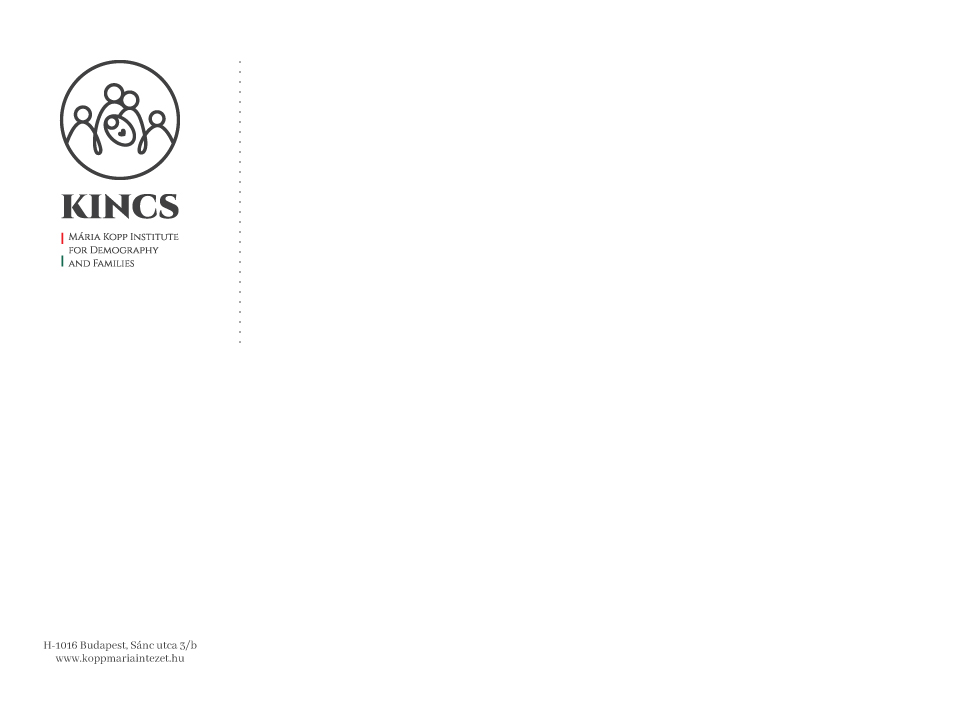 Housing subsidy (CSOK) in Hungary
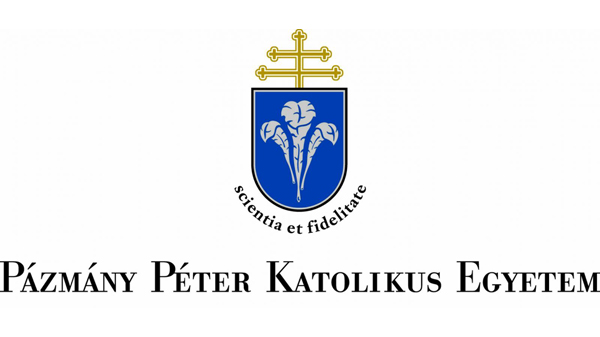 H-1088 Budapest, 
Mikszáth Kálmán tér 1.https://btk.ppke.hu/en
[1] The amount of subsidy in EUR based on the official daily euro exchange rates determined by 
the Hungarian Central Bank on 17 April 2020
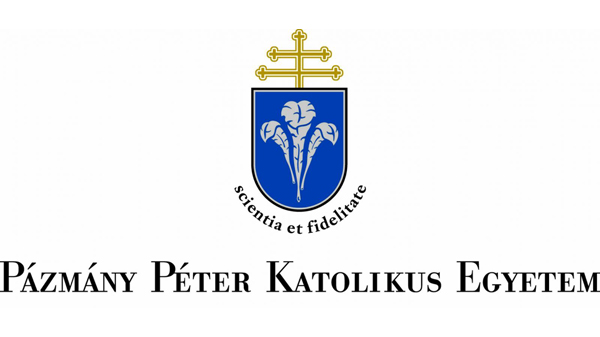 „Lorem ipsum dolor sit amet, consectetur adipiscing elit. Ut eros augue, cursus eu aliquam nec.”
H-1088 Budapest, 
Mikszáth Kálmán tér 1.https://btk.ppke.hu/en
[1] The amount of subsidy in EUR based on the official daily euro exchange rates determined by the Hungarian Central Bank on 17 April 2020
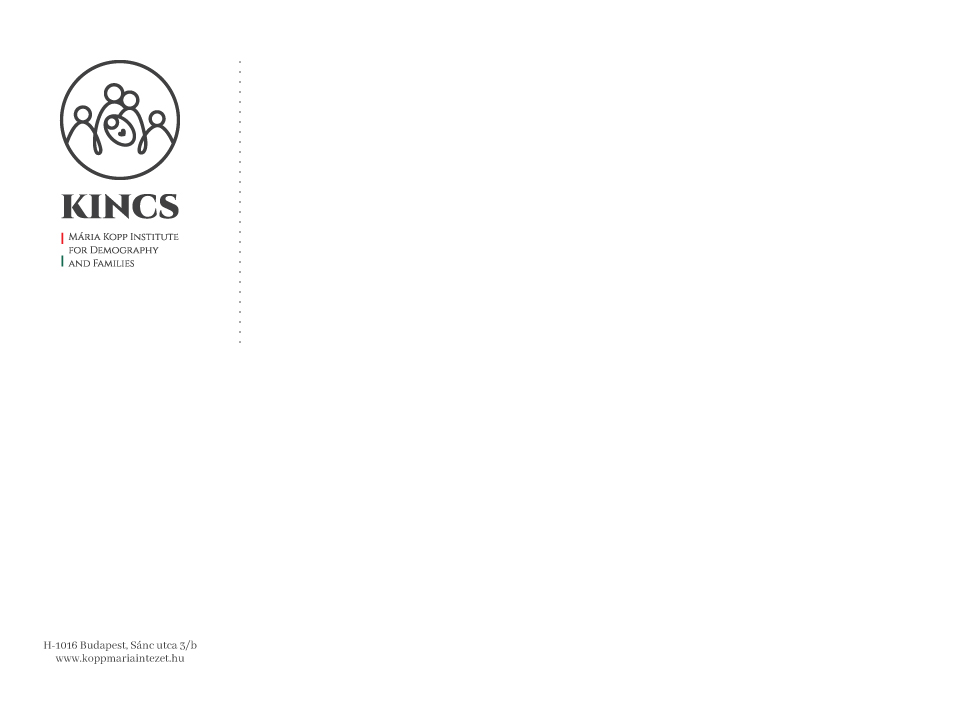 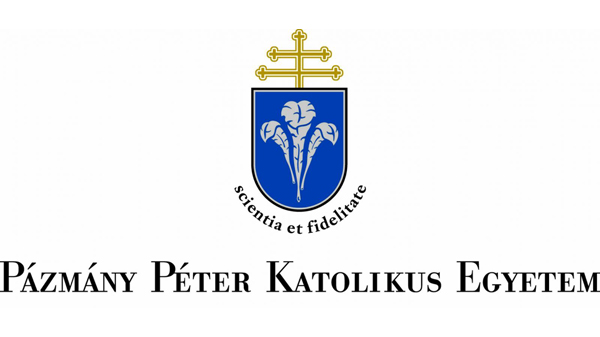 Assessment of CSOK contracts
The Mária Kopp Institute for Demography and Families analysed the CSOK contracts between 2015-2018. Since the introduction of CSOK in 2015 more than hundred thousand families benefited from the Housing Subsidy for Families. The main findings are: 
 
The average amount per contract was HUF 3.9 million. 55.1% of the contracts concluded amounted to HUF 1-2.9 million, including interest subsidy contracts.

Most of the claimants live in Pest county (12.5%) and Budapest (10.7%). 

Families have an average of 1.8 children per contract.
H-1088 Budapest, 
Mikszáth Kálmán tér 1.https://btk.ppke.hu/en
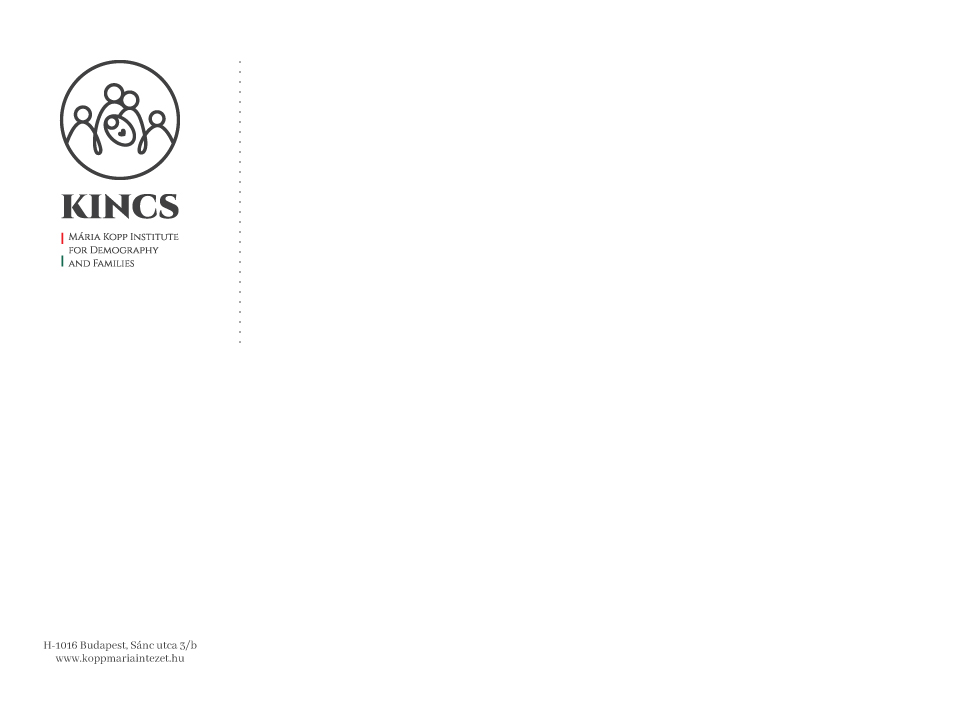 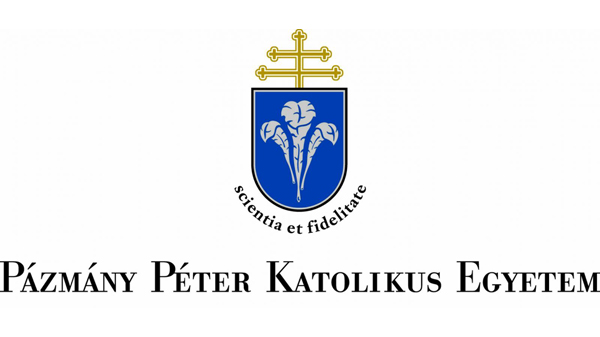 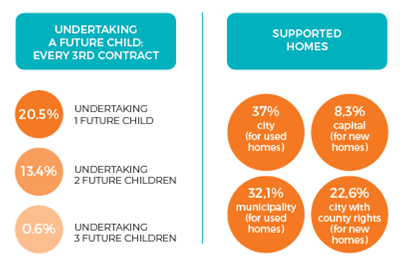 34.6% of all contracts involved the birth of a future child. An average of 1.43 children were undertaken by families. 20.5% of the contracts included to have one future child, 13.4% two future children and 0.6% three future children. CSOK helped families say yes to, more then 50 000 children to be born. 
The majority of supported real estate (37.0%) is located in cities, 32.1% in villages, 22.6% in county cities, and 8.3% in the capital. 
In the villages and somewhat smaller towns, one preferred to buy used homes, while in Budapest and in the county towns, families sought to buy new homes.
H-1088 Budapest, 
Mikszáth Kálmán tér 1.https://btk.ppke.hu/en
Source: Kopp Mária Institute (KINCS)
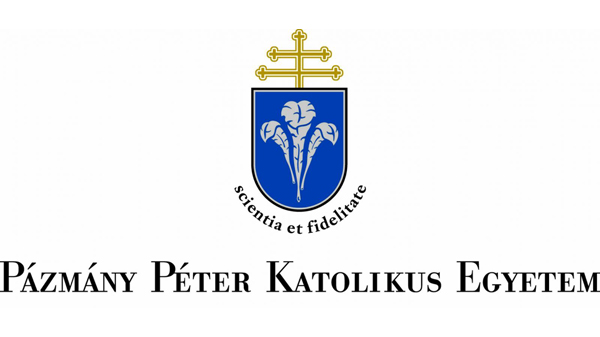 Childbearing and housing (HDRI, 2016 – KorFa)
In 2016 (HDRI) asked respondents to what extent, in their own judgment, various factors, including housing, play a role in deciding whether or not to have a child. Material, income decisions are very important!
It plays a very important role in deciding whether to have a child… (%)
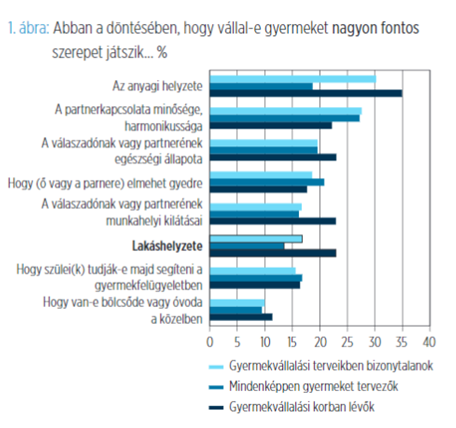 Income situation
Harmonious relationship
Health (respondent or partner)
Chance for Childcare allowance
Workforce opportunity
Housing conditions
Whether your parents can help with childcare
Nearby Nursery or Kindergarten
H-1088 Budapest, 
Mikszáth Kálmán tér 1.https://btk.ppke.hu/en
Uncertain intheir childbearing plans
Certain in their childbearing plans
Childbearing age
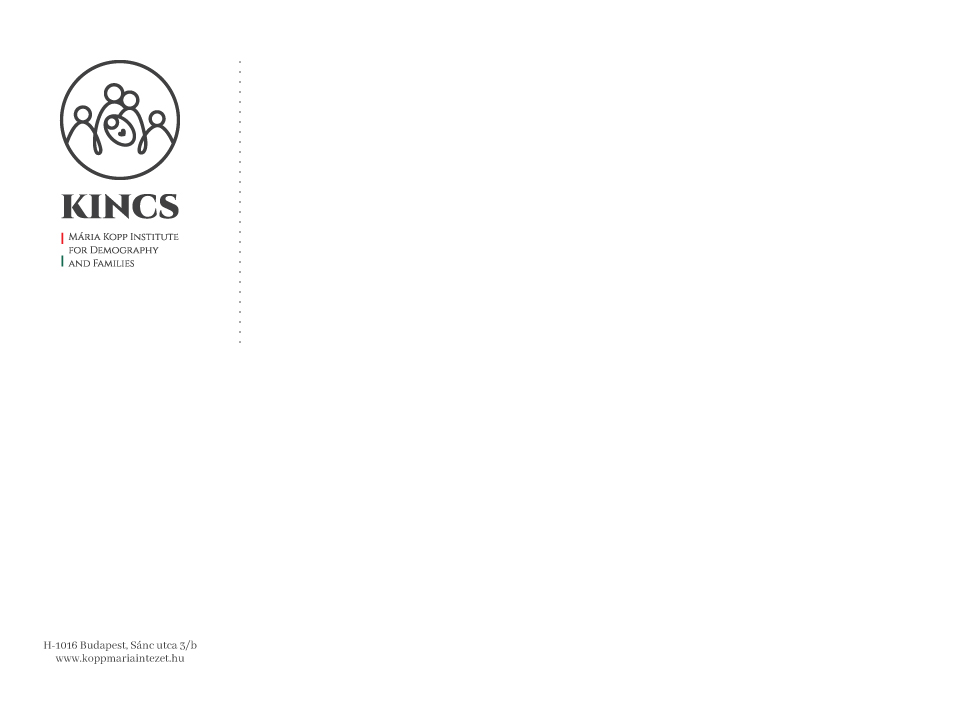 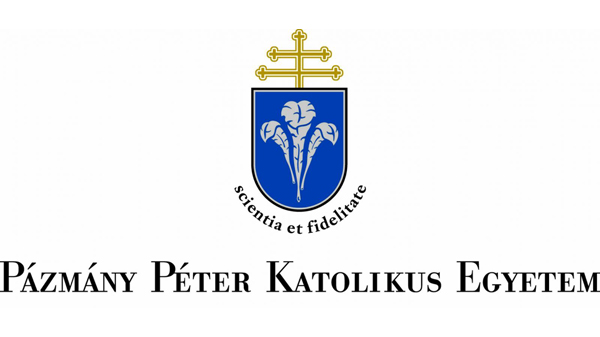 Distribution of population by tenure status (Eurostat, 2018)
A majority of the population in each EU-27 Member State lived in owner-occupied dwellings in 2018, this share ranging from 51.4 % in Germany to 96.4 % in Romania; the EU-27 average was 70.0 %. (Hungary: 86%)
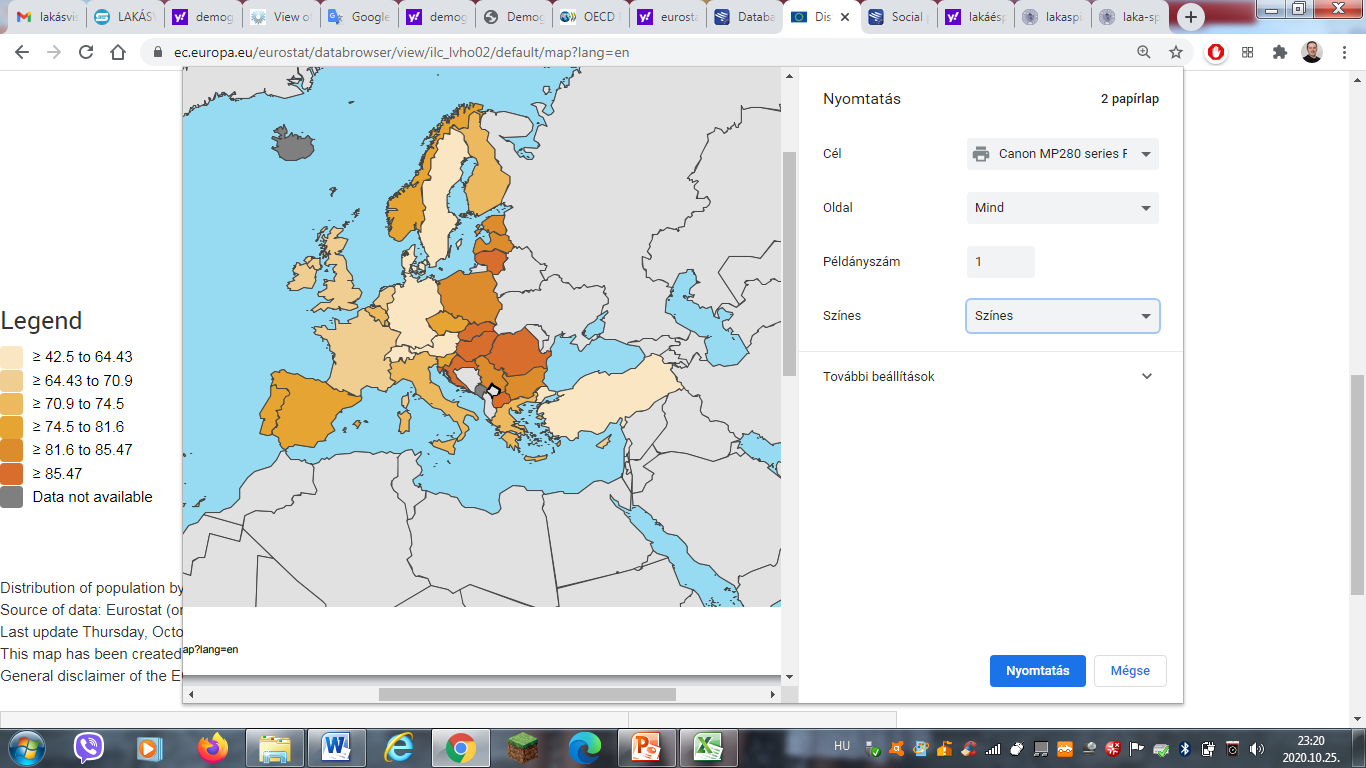 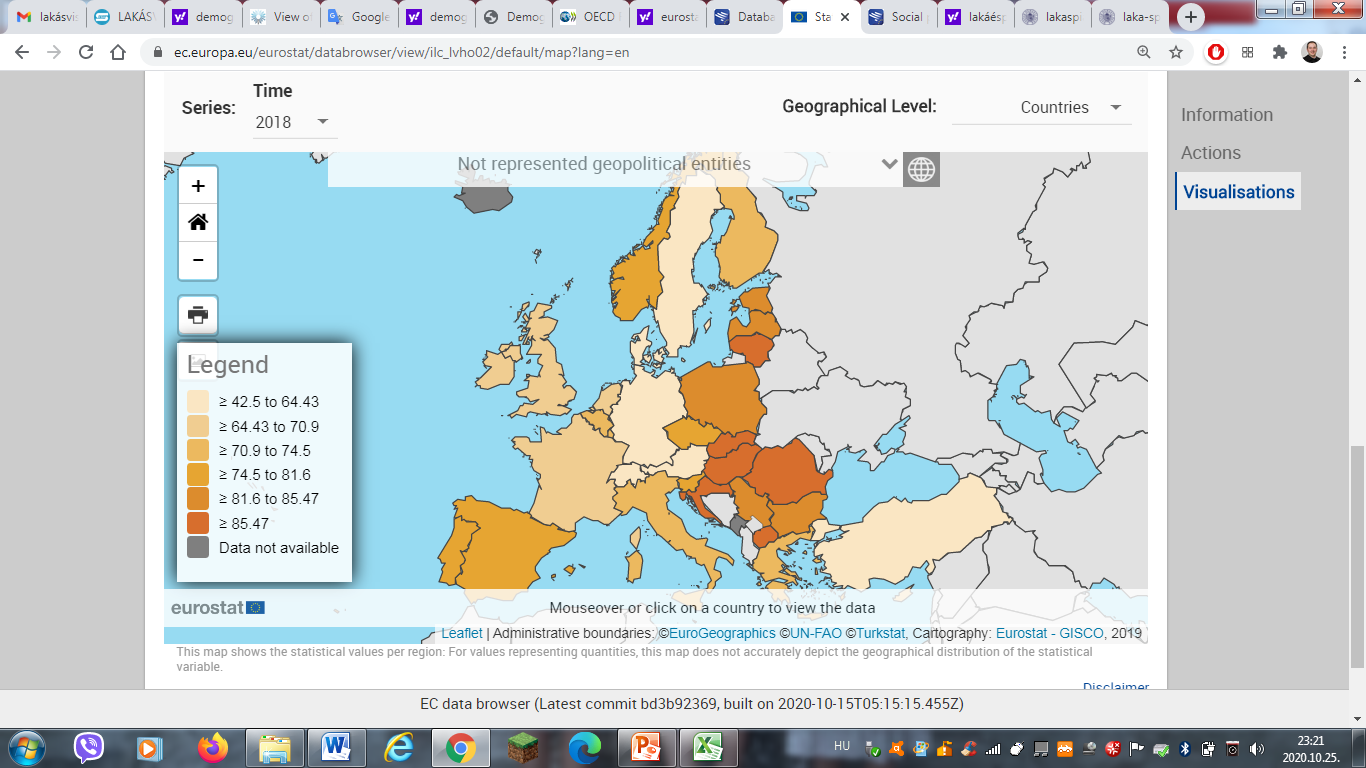 H-1088 Budapest, 
Mikszáth Kálmán tér 1.https://btk.ppke.hu/en
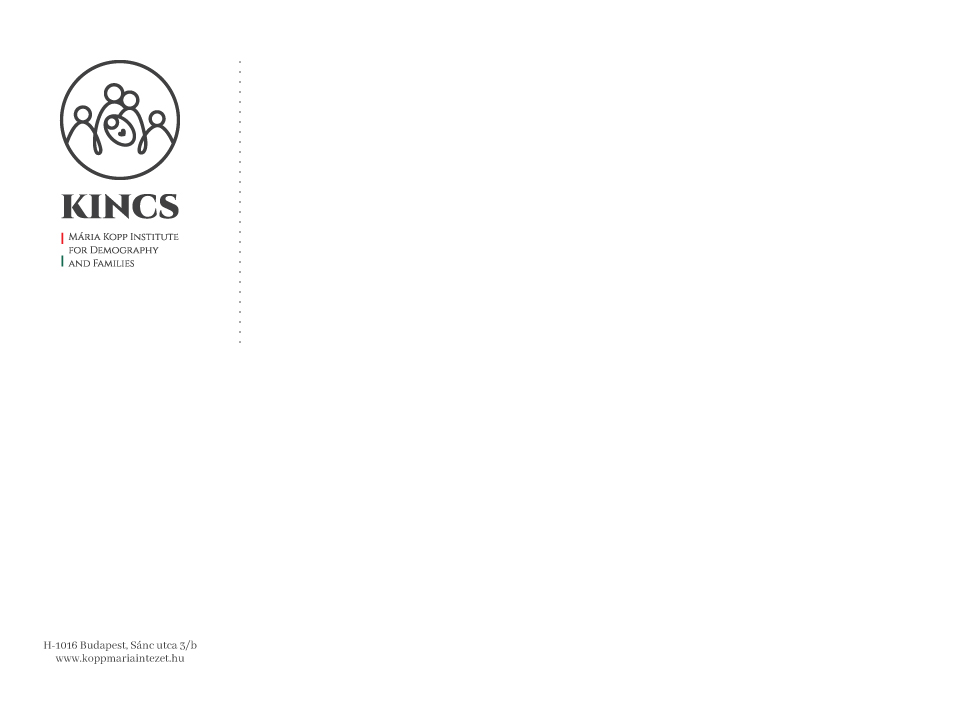 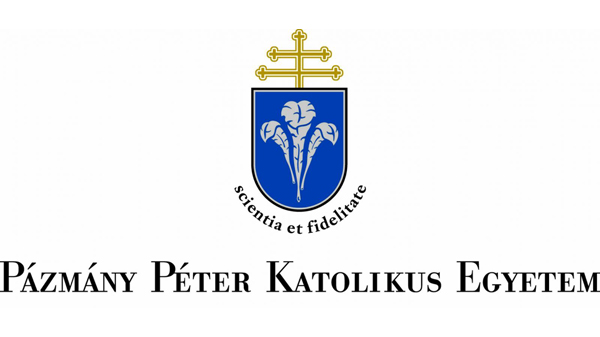 Housing Market Report, 2020 (MNB)
The construction of family houses is characterised by two opposite effects (Hungarian National Bank – Housing Market Report, June 2020) : 

the family protection measures support, 













the deterioration of the labour market and income prospects as a result of the pandemic, together with the uncertainty, have a negative effect on constructions.

Based on the announcement made by the Government in April, a VAT rate of 5 per cent, instead of 27 per cent, will apply to the sales and letting of new homes in brownfield zones.
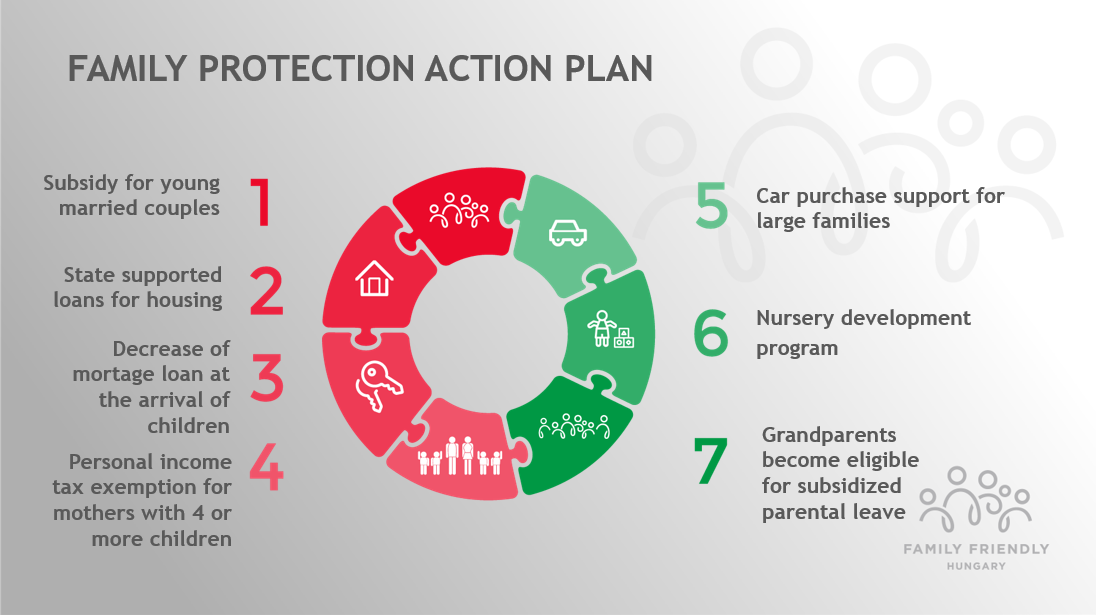 H-1088 Budapest, 
Mikszáth Kálmán tér 1.https://btk.ppke.hu/en
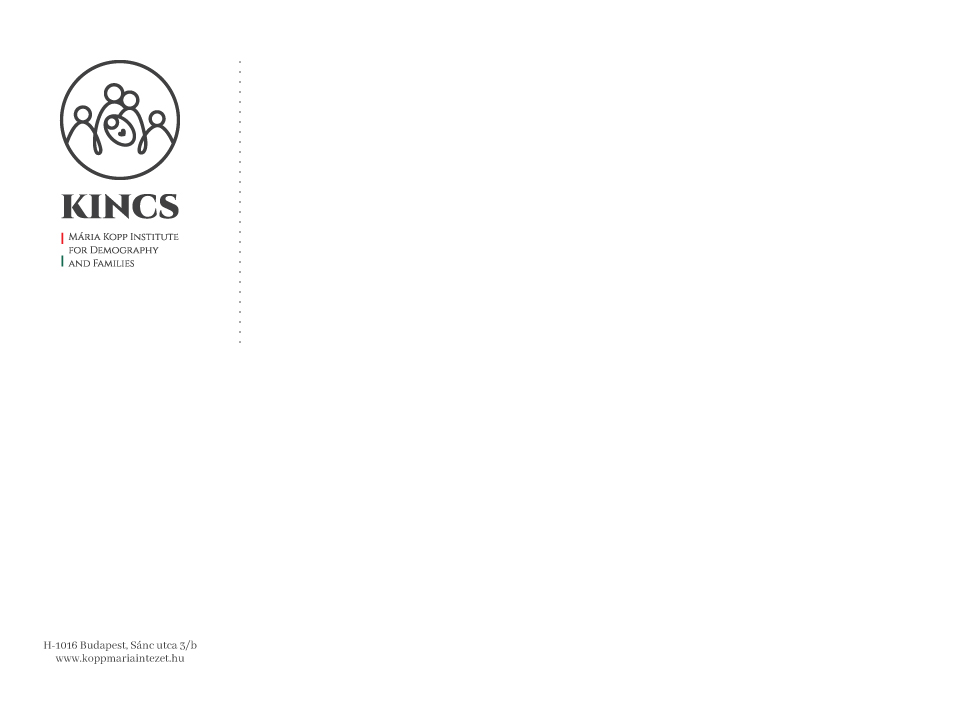 Housing Market Report, 2020 (MNB)
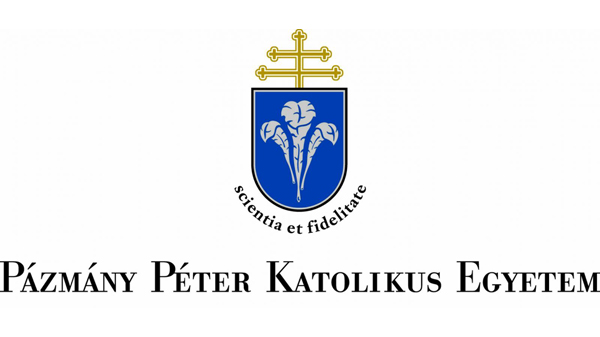 The ascending phase of the Hungarian housing market, lasting since 2014, had come to end. The preferential VAT rate, announced by the Government, applicable in the brownfield zones may support the market of new homes, the positive impacts of which are likely to appear already from 2022. On the whole, we expect the completion of new homes to decline in 2020 and 2021 to 18,500 and 15,500 homes, respectively, while the decline may stop in 2022 and 16,000 new homes may be completed.Source: https://www.mnb.hu/letoltes/laka-spiaci-jelente-s-2020-ju-nius-en.pdf
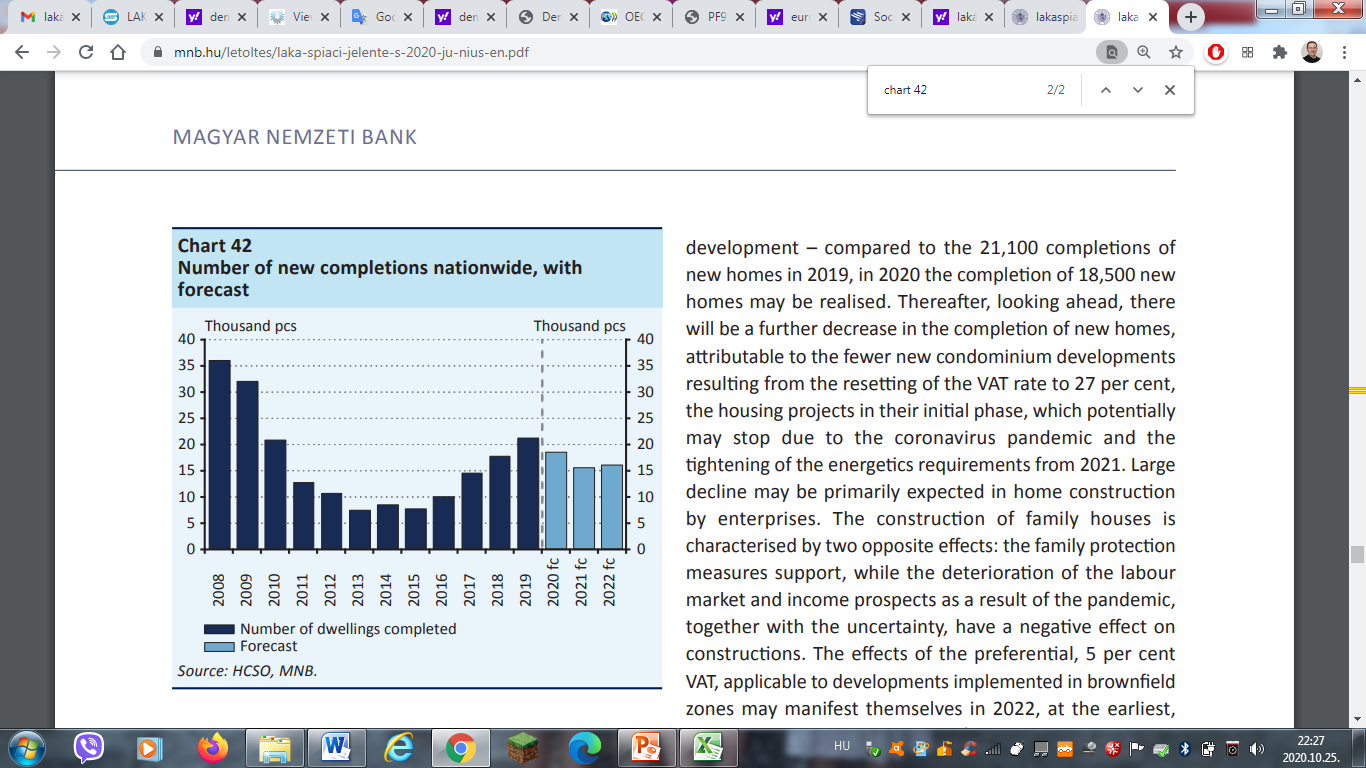 H-1088 Budapest, 
Mikszáth Kálmán tér 1.https://btk.ppke.hu/en
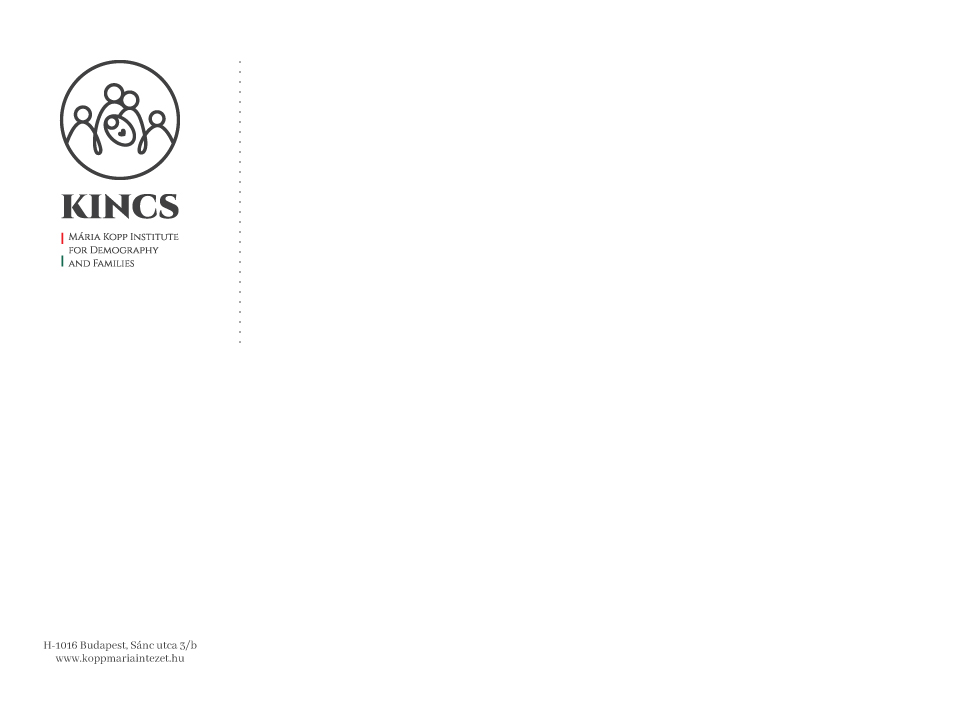 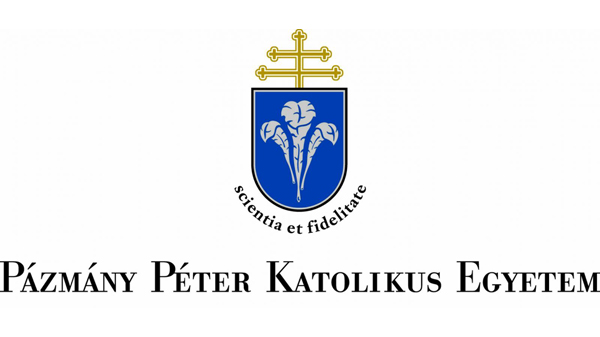 Housing prices and loan stock in EU
„Last year most European countries were still in the expansion phase of the housing market and credit cycle. In most European countries, along with the rise in prices, the portfolio of housing loans is growing on annual terms. In terms of the property market and credit cycle, Hungary stands out among the countries under review by achieving a growth rate of almost 10 per cent in the housing loans and a two-digit annual house price dynamics in real terms.” (Housing Market Report, June 2020)
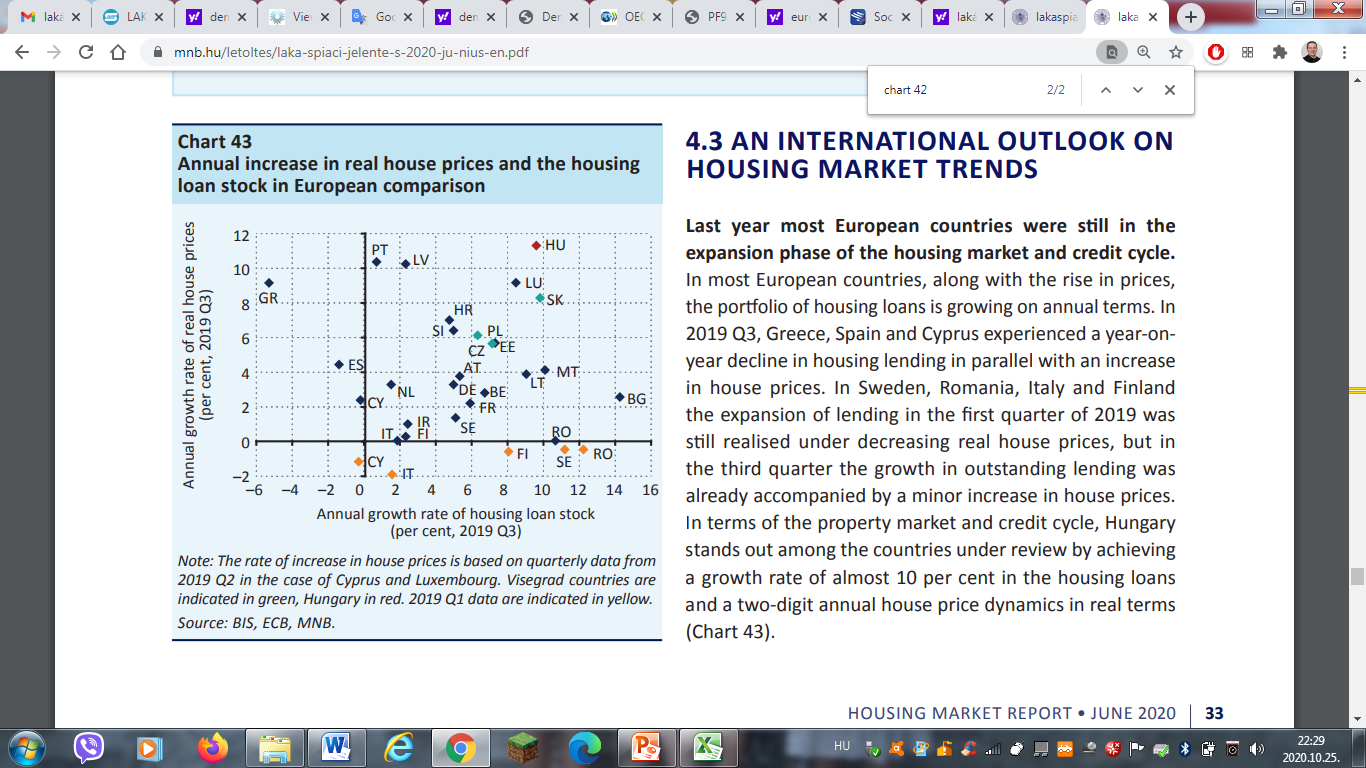 H-1088 Budapest, 
Mikszáth Kálmán tér 1.https://btk.ppke.hu/en
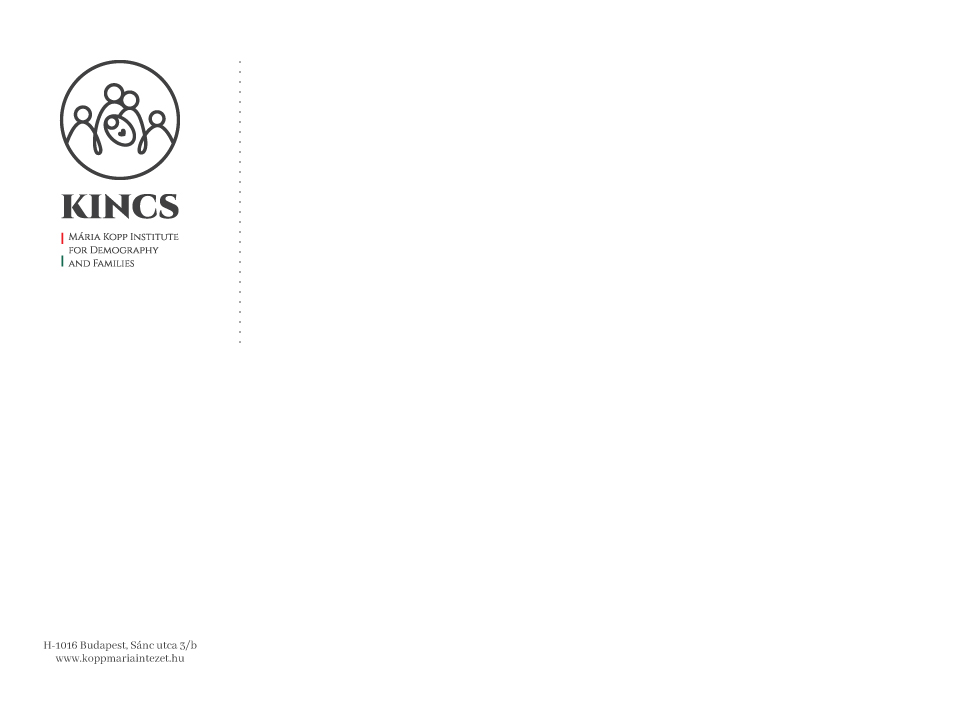 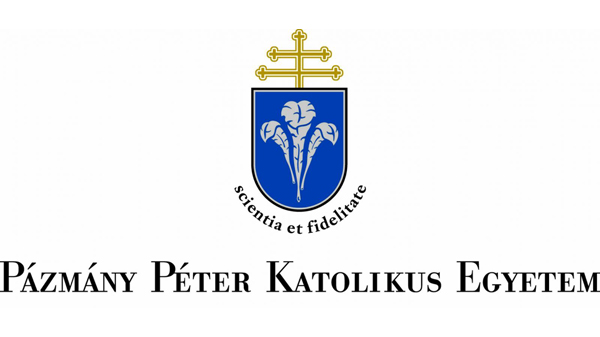 Conclusions
1. Hungarian family policy is family friendly (GDP% benefits; family supports; pro-natalist view; housing subsidy)2. Housing policy has 2 directions: demography and economy (CSOK has demographic effect)3. Special supports for large families and single parent familes4. COVID-19 created new situation – Results from Family Protection Action Plan’s measures are balancing the demographic situation
H-1088 Budapest, 
Mikszáth Kálmán tér 1.https://btk.ppke.hu/en
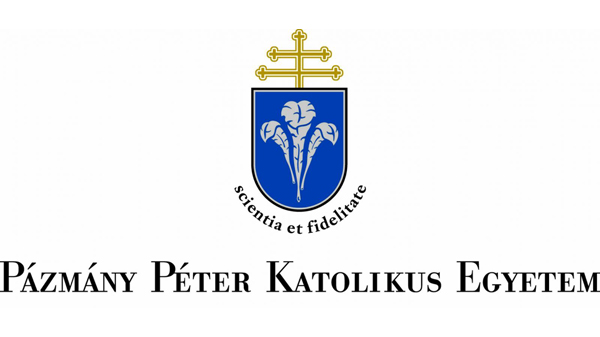 PÁZMÁNY PÉTER CATHOLIC UNIVERSITY – FACULTY OF HUMANITIES AND SOCIAL SCIENCES
Thank you for your attention!
András Pári JDE-mail: pari.andras@btk.ppke.hu